Presentation Title
Second line
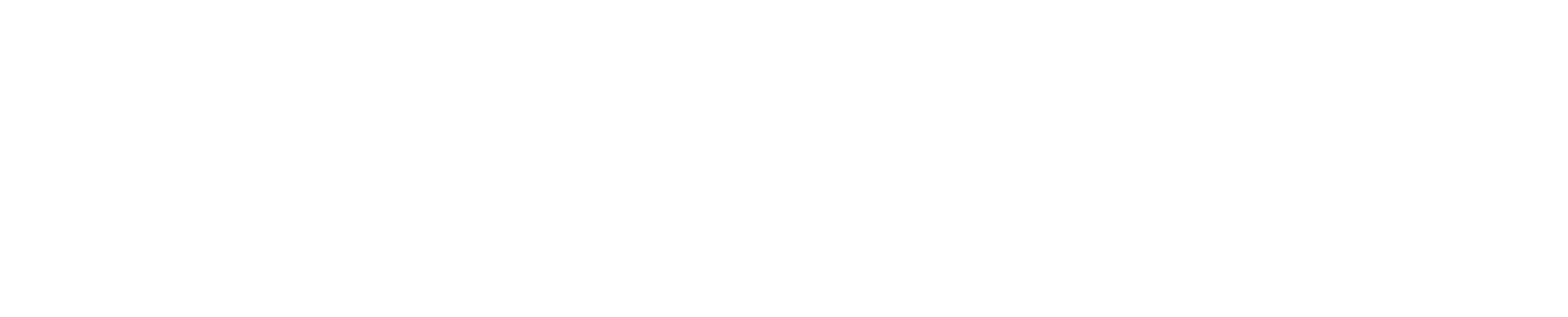 Presentation Subtitle
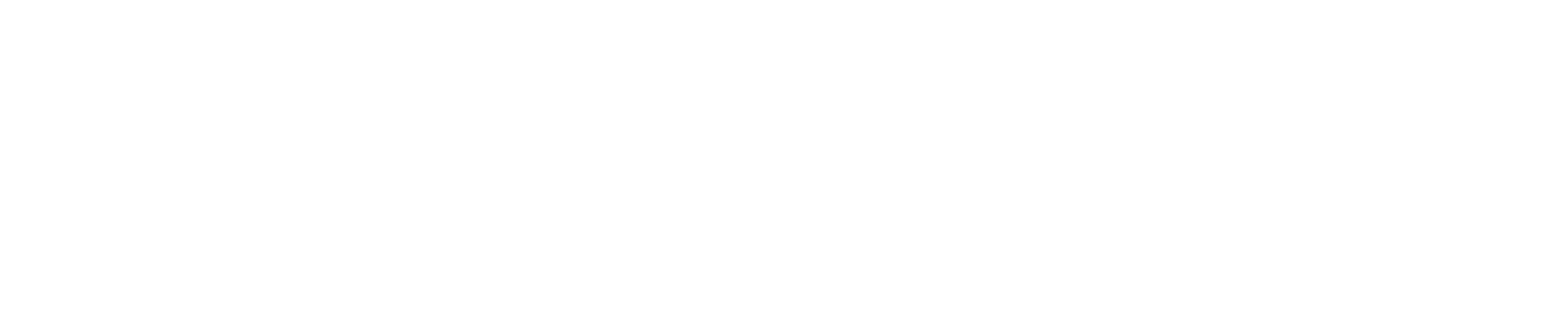 Authors/presenters
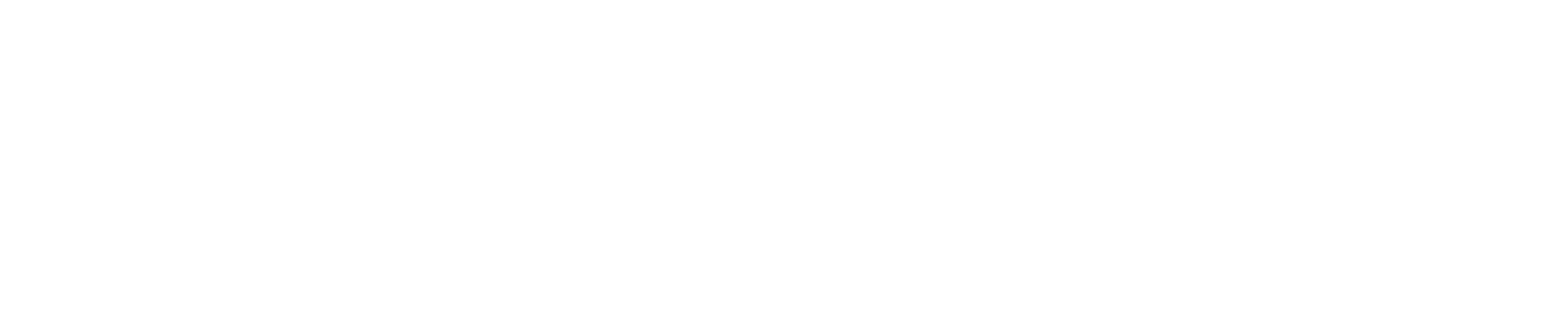 Presentation Title
Second line
Authors/presenters
Presentation Title
Second line
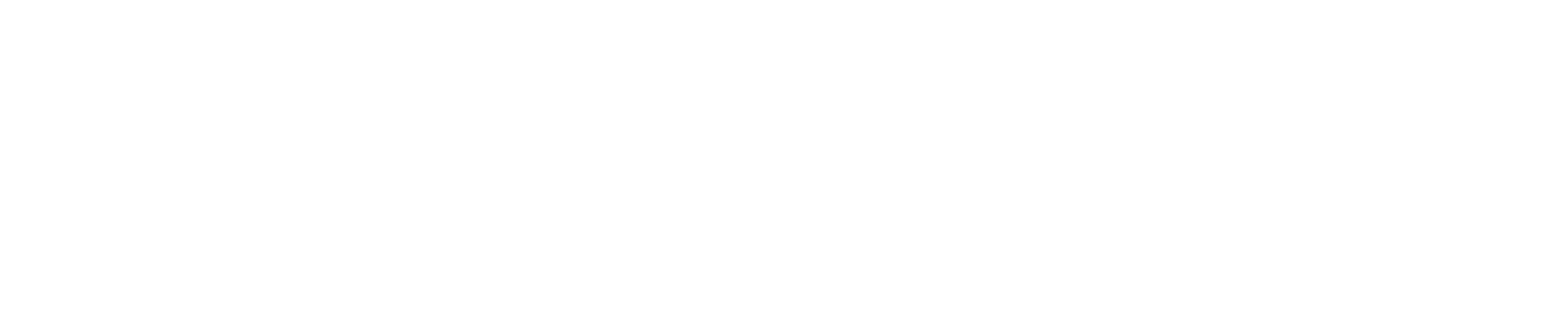 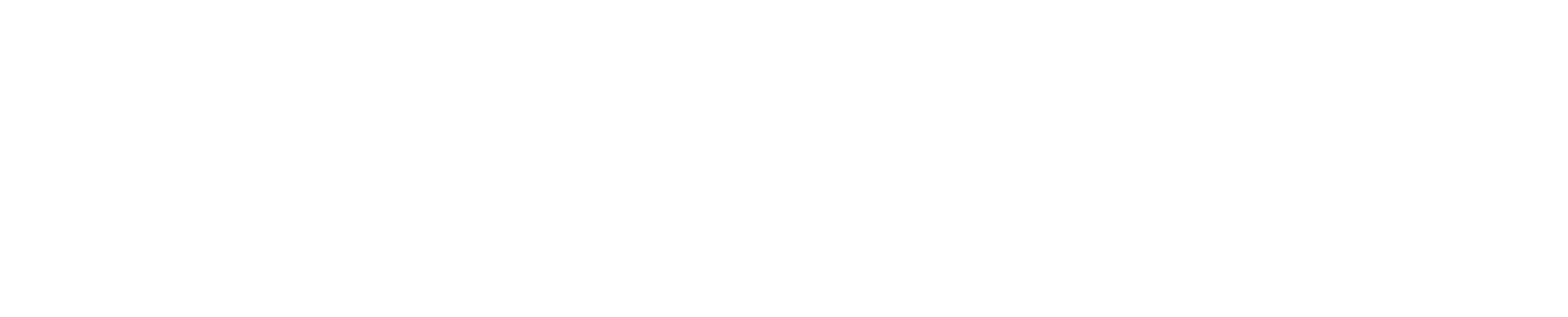 Presentation Subtitle
Authors/presenters
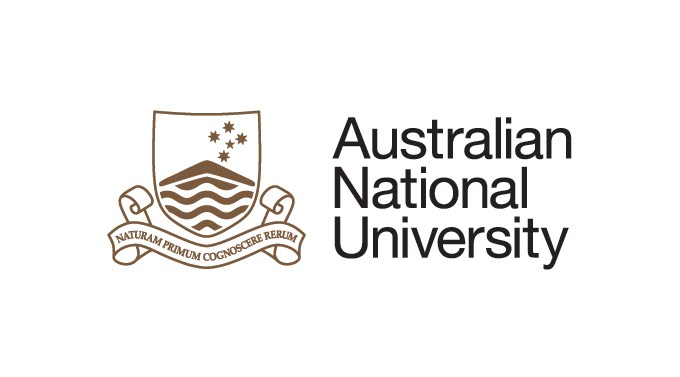 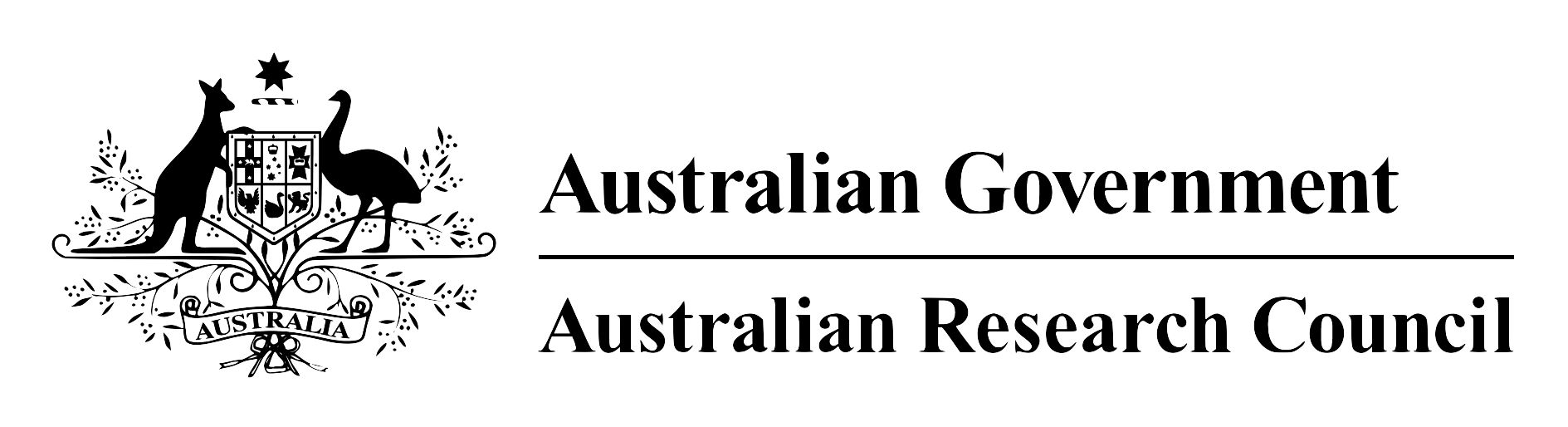 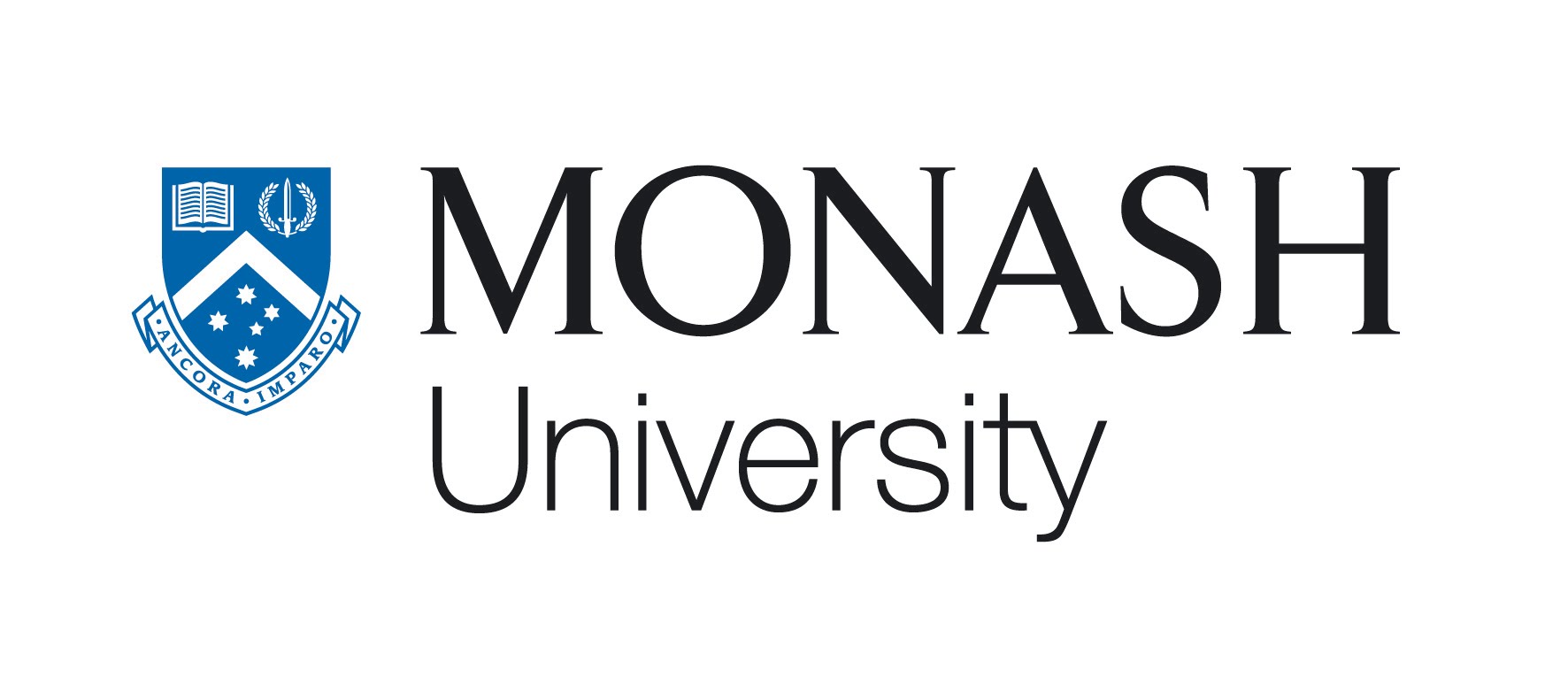 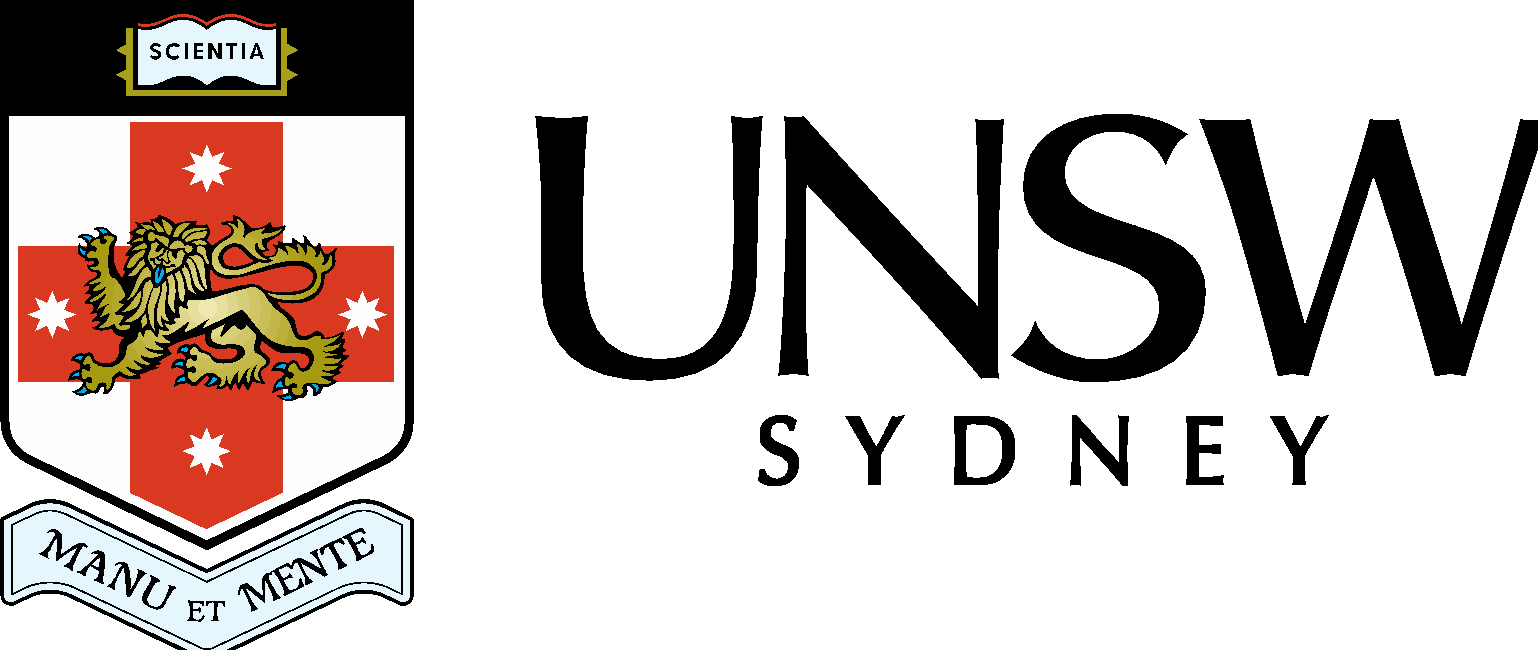 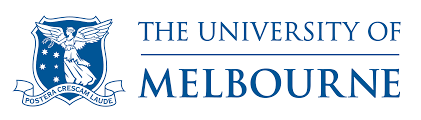 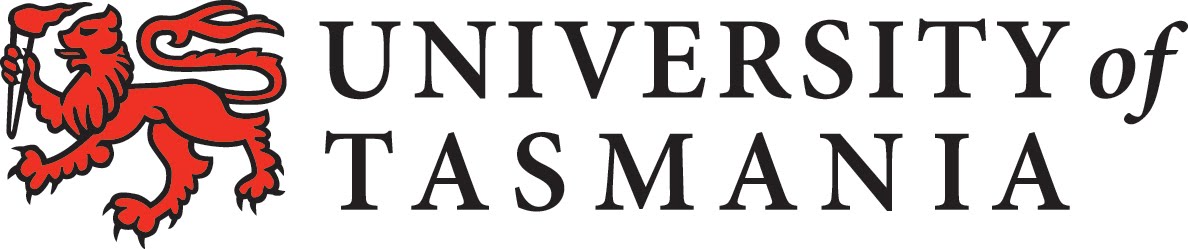 Presentation Title
Second line
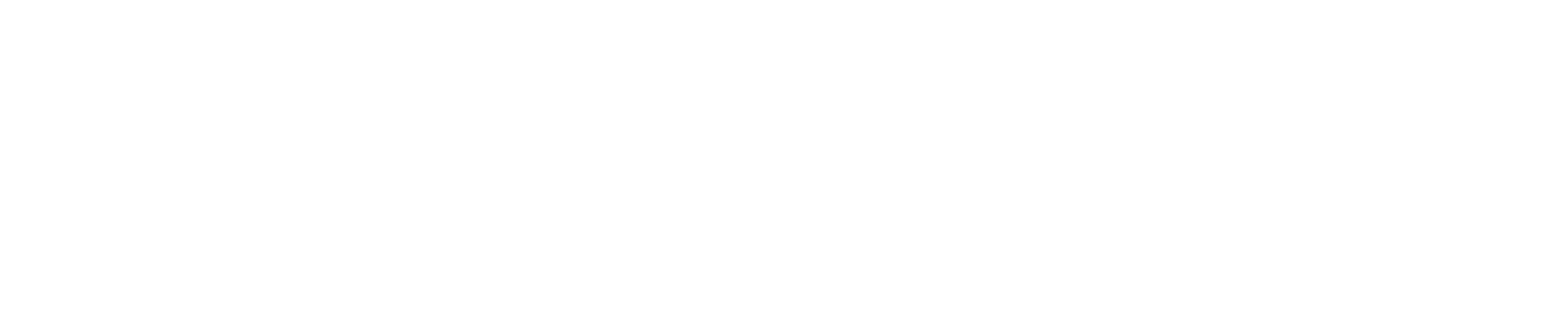 Authors/presenters
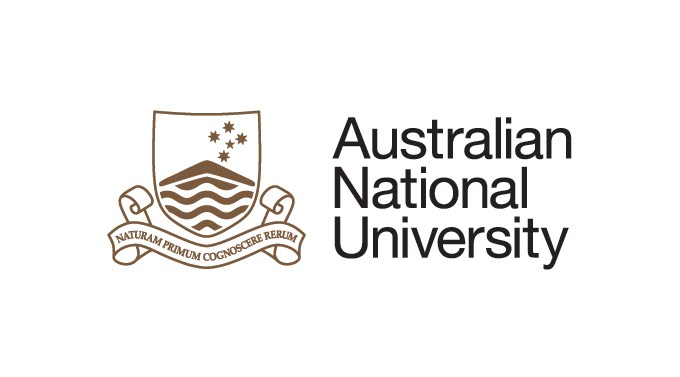 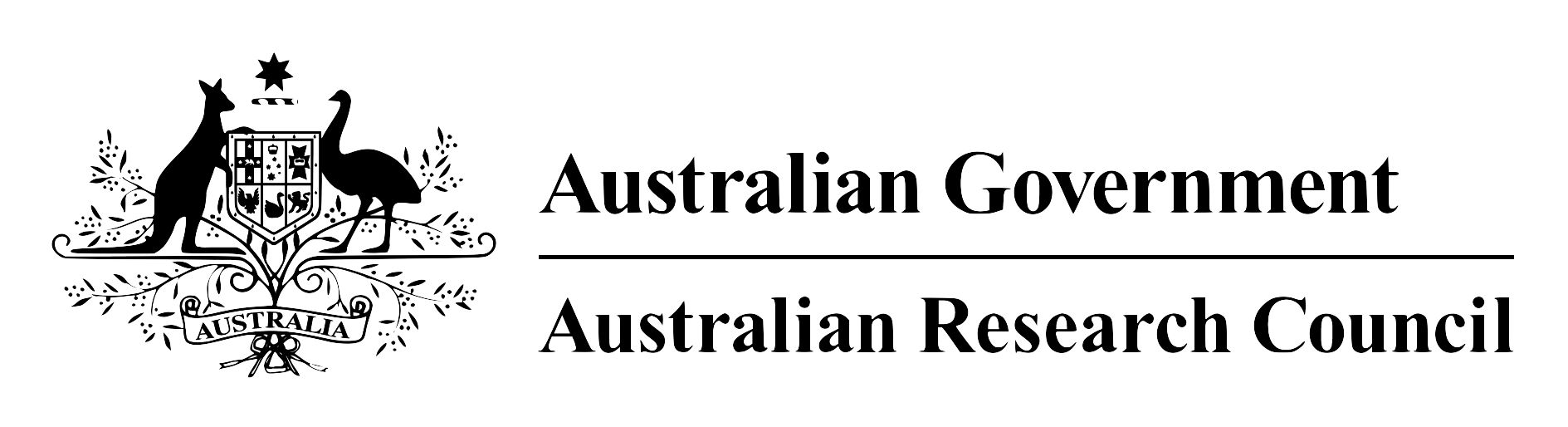 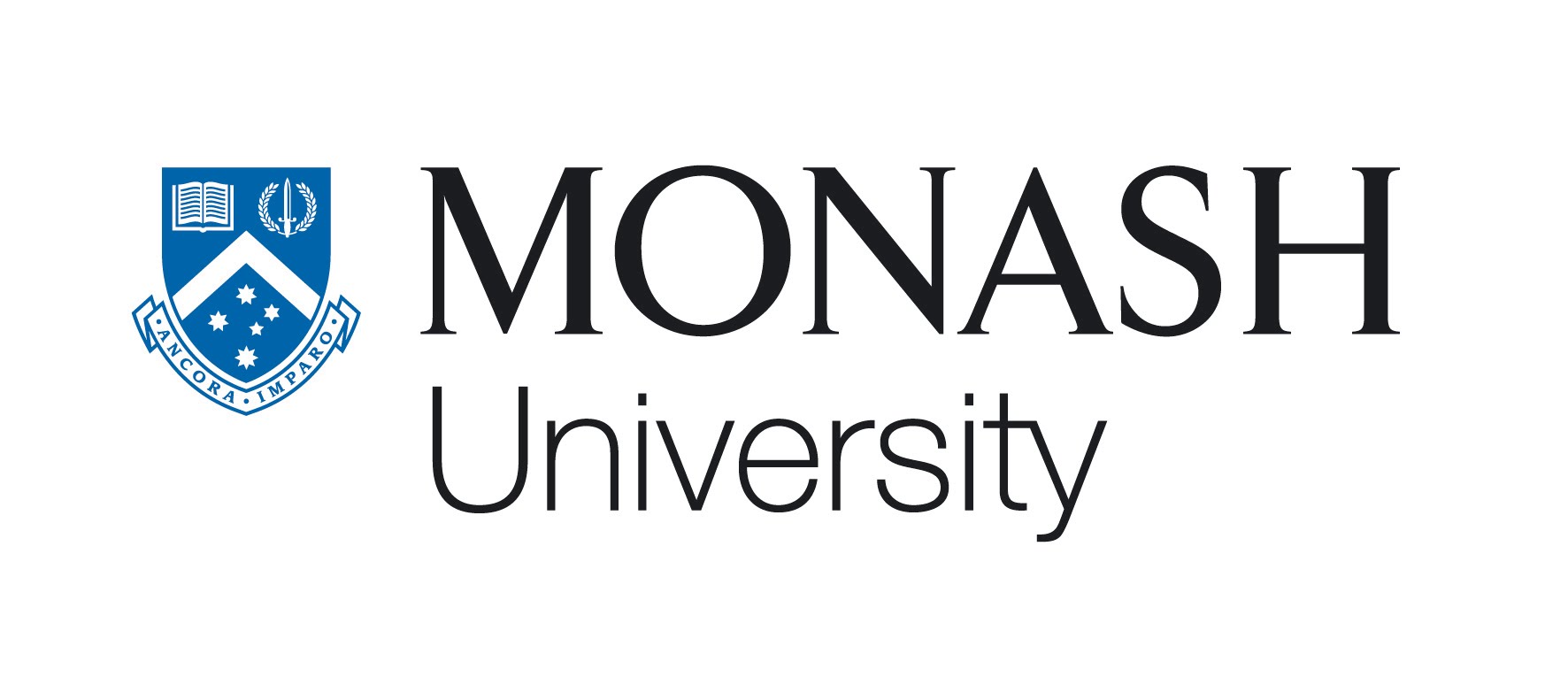 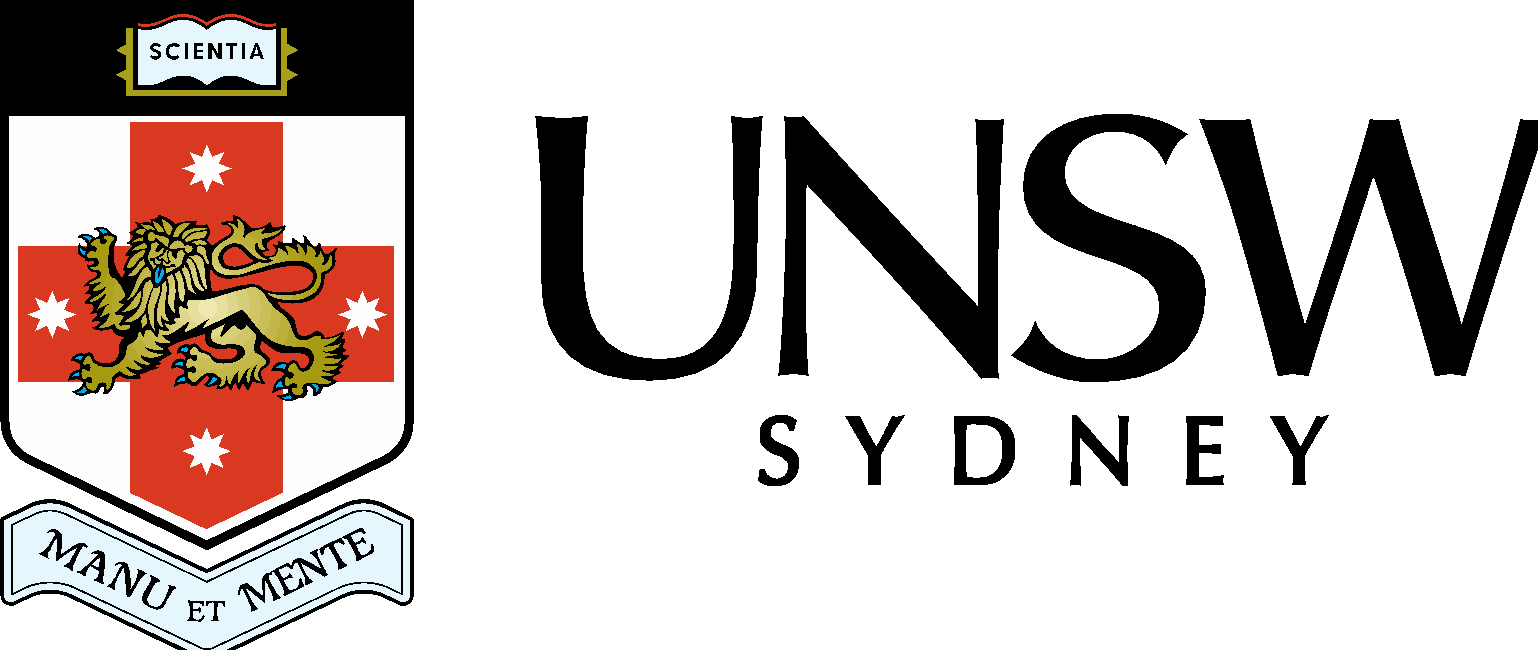 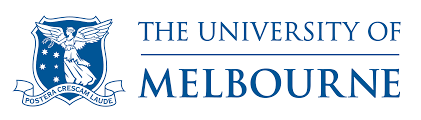 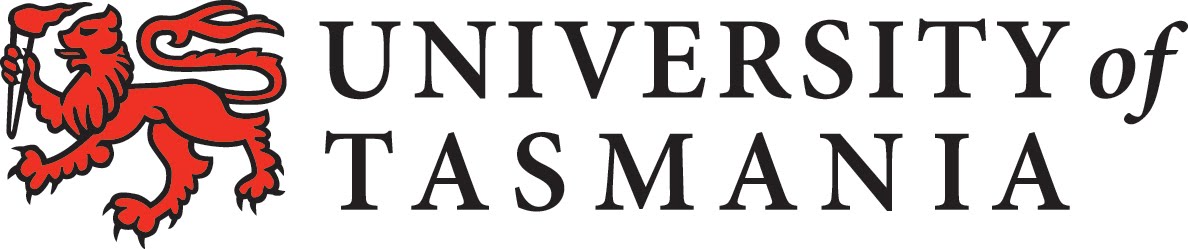 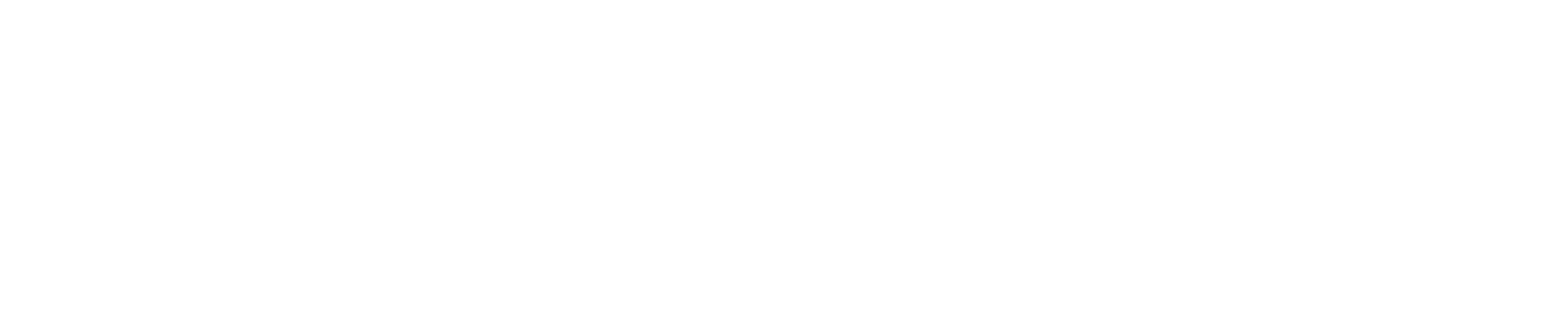 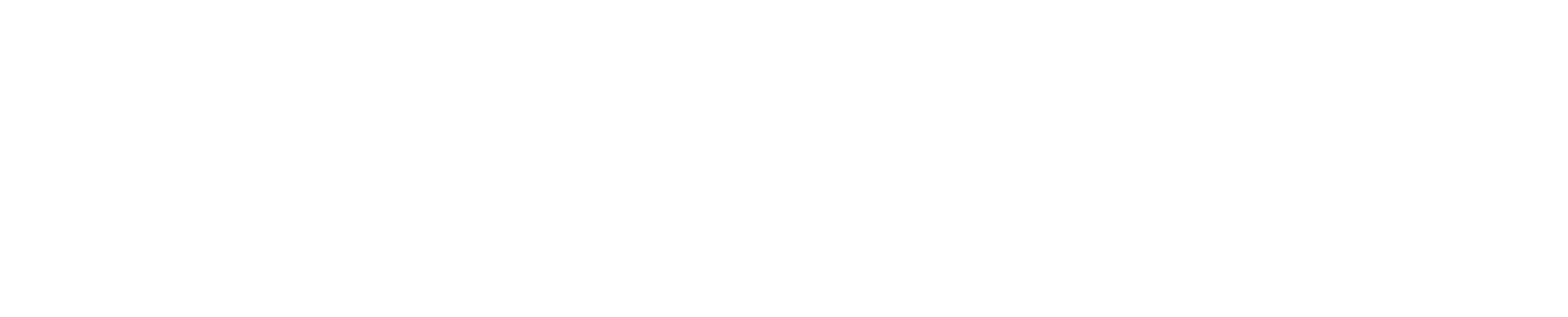 www.climateextremes.org.au
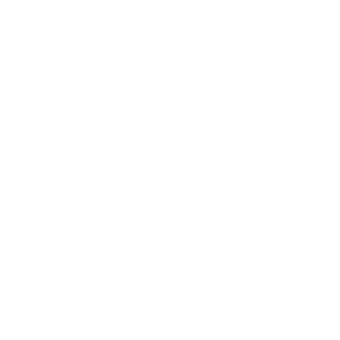 @ClimateExtremes
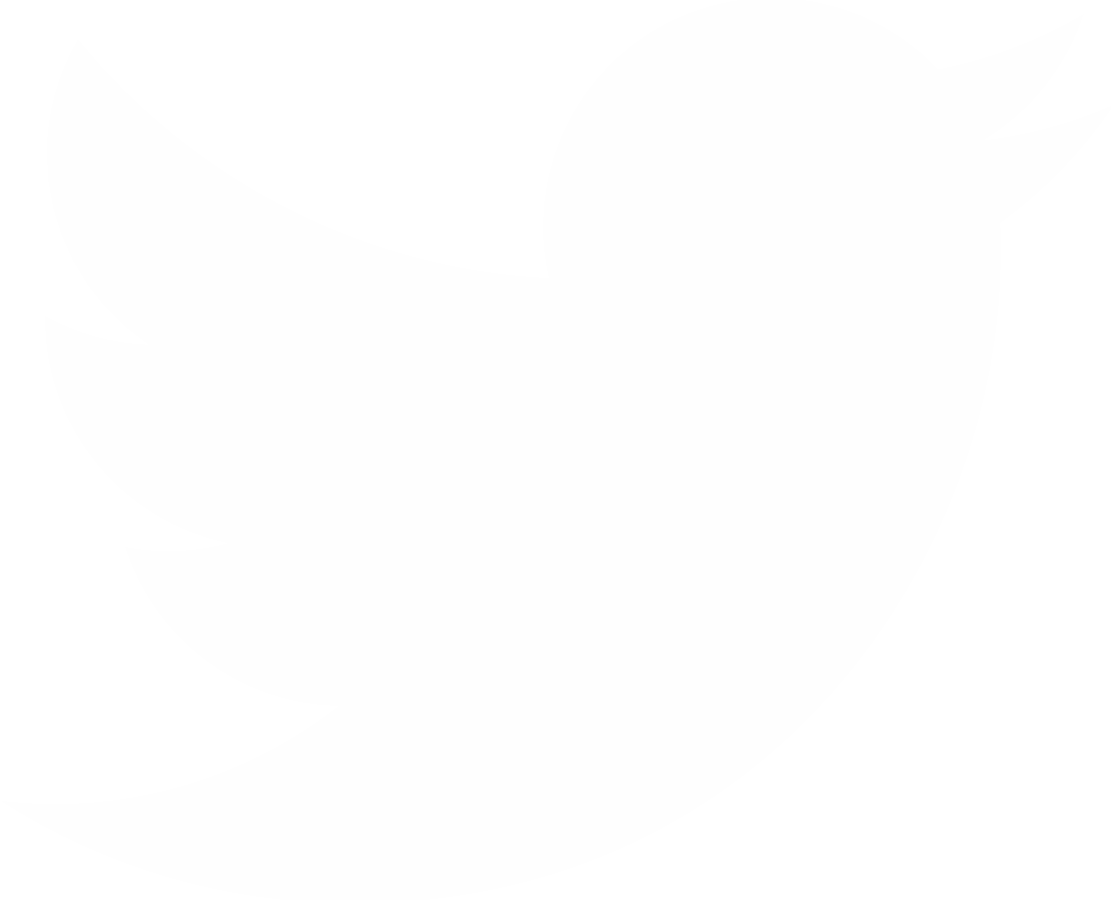 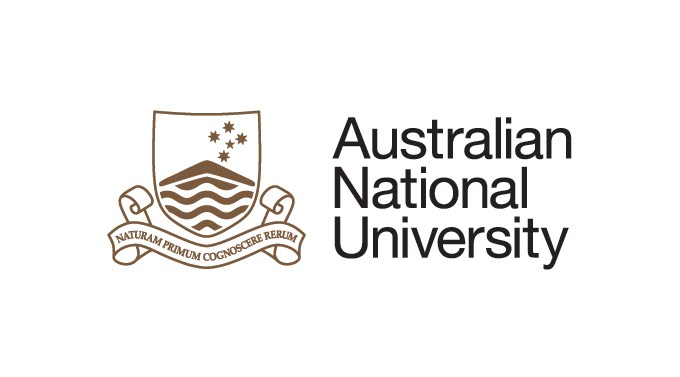 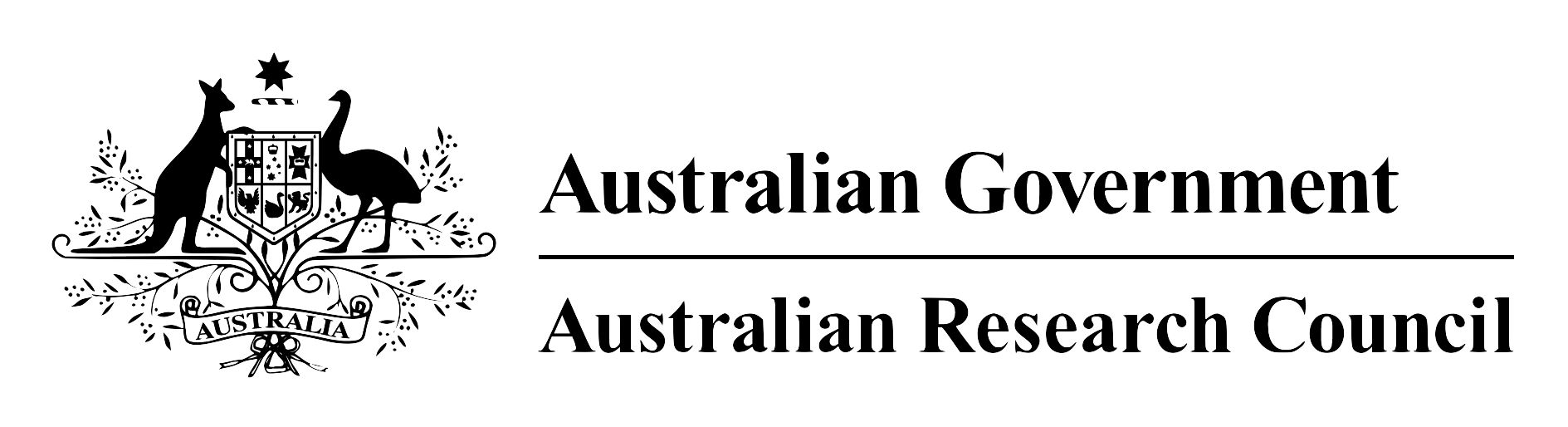 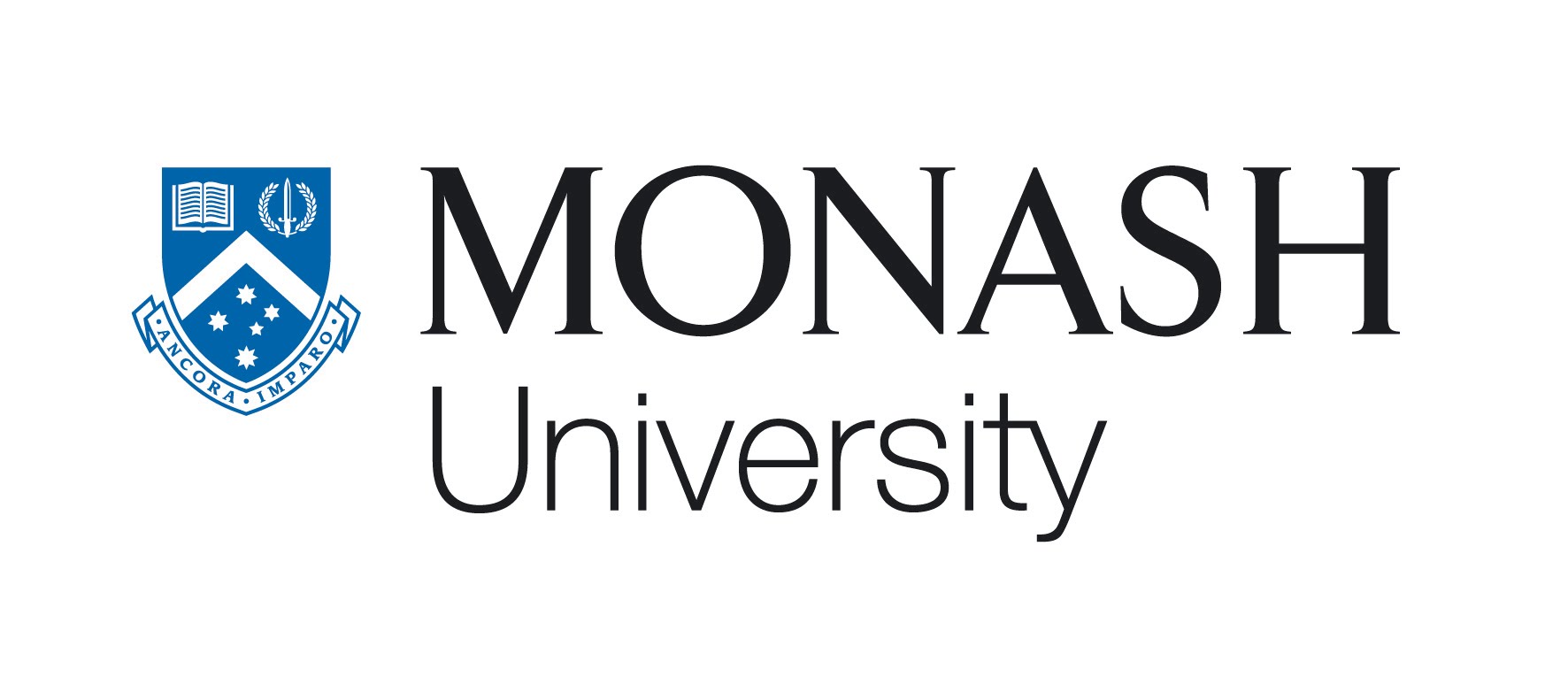 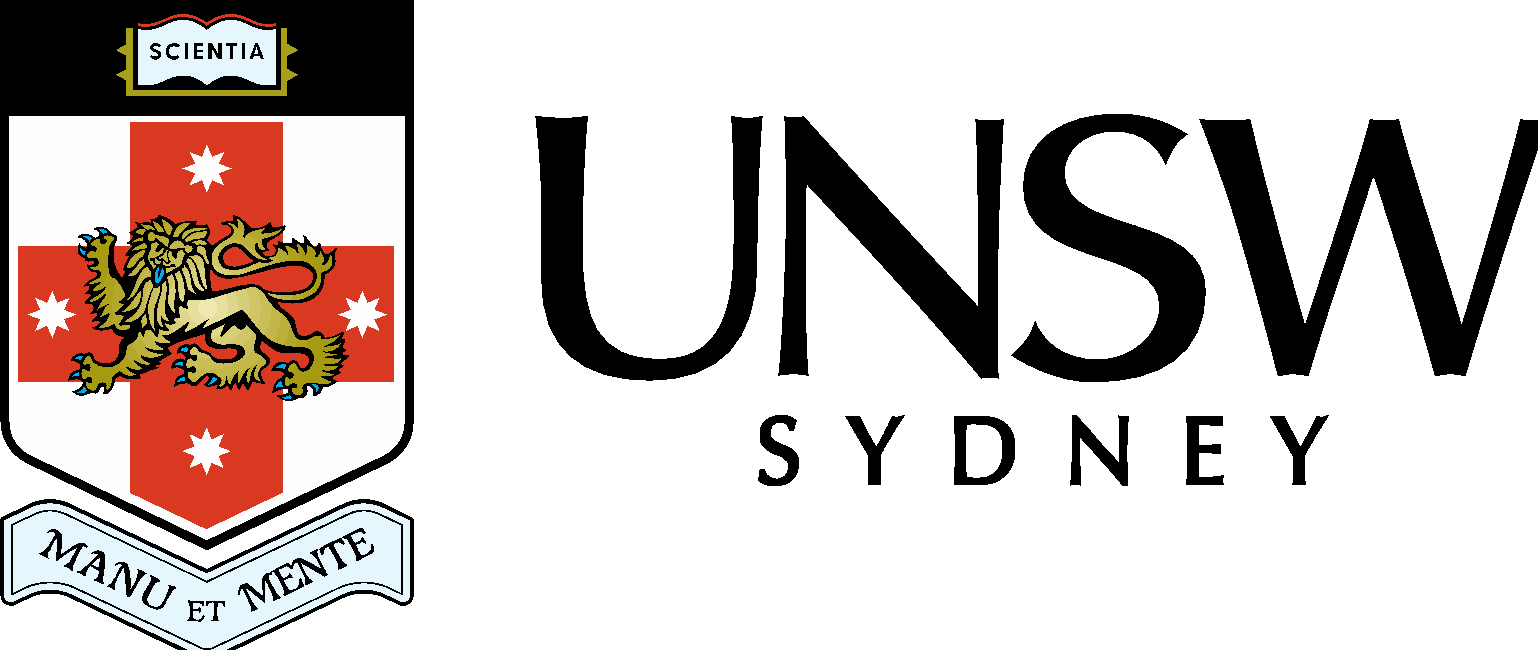 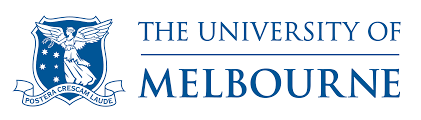 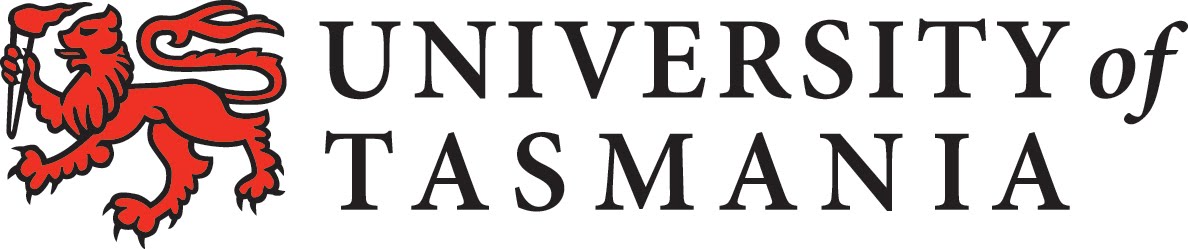 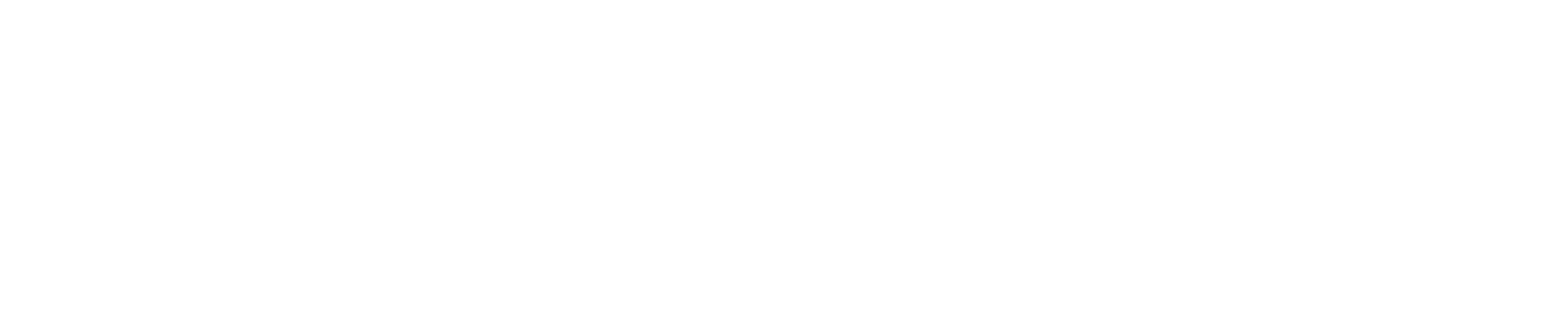 Thank You
Contact Details
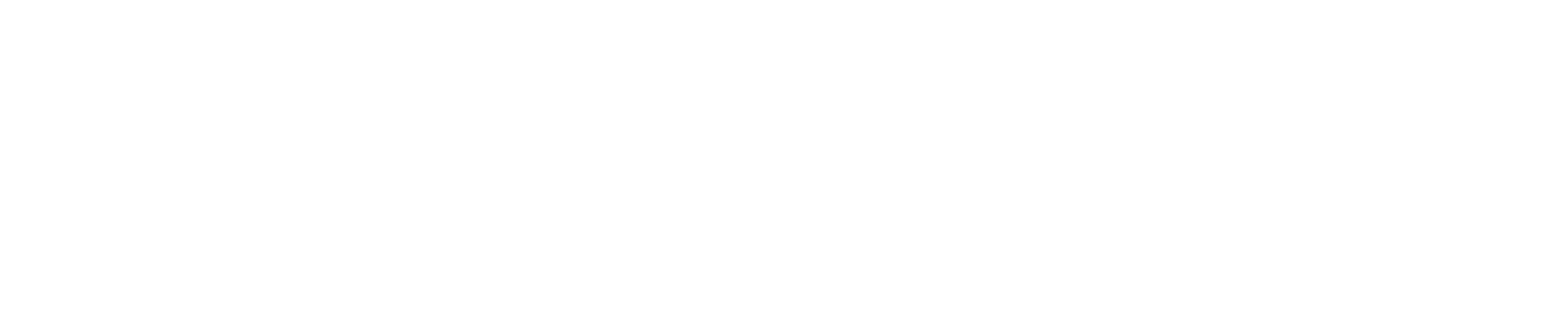 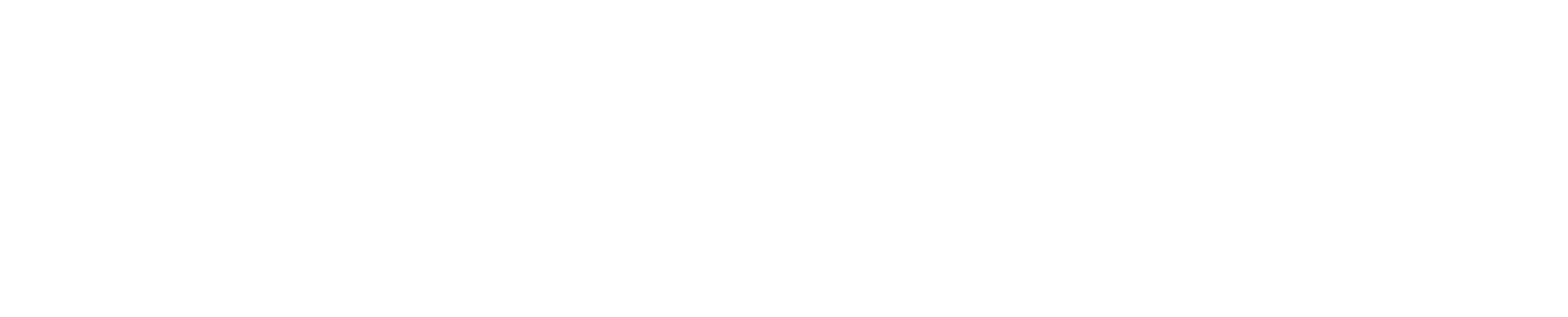 Thank You
Contact Details
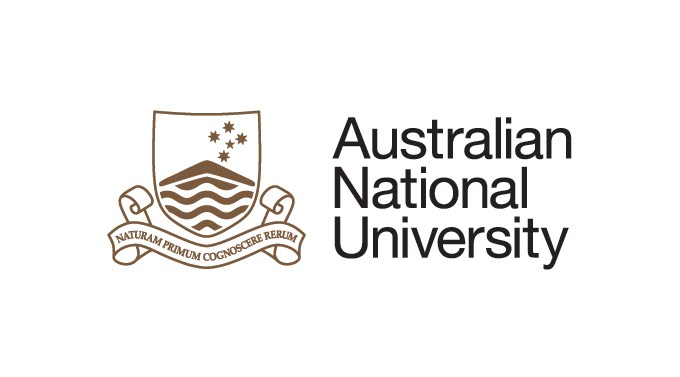 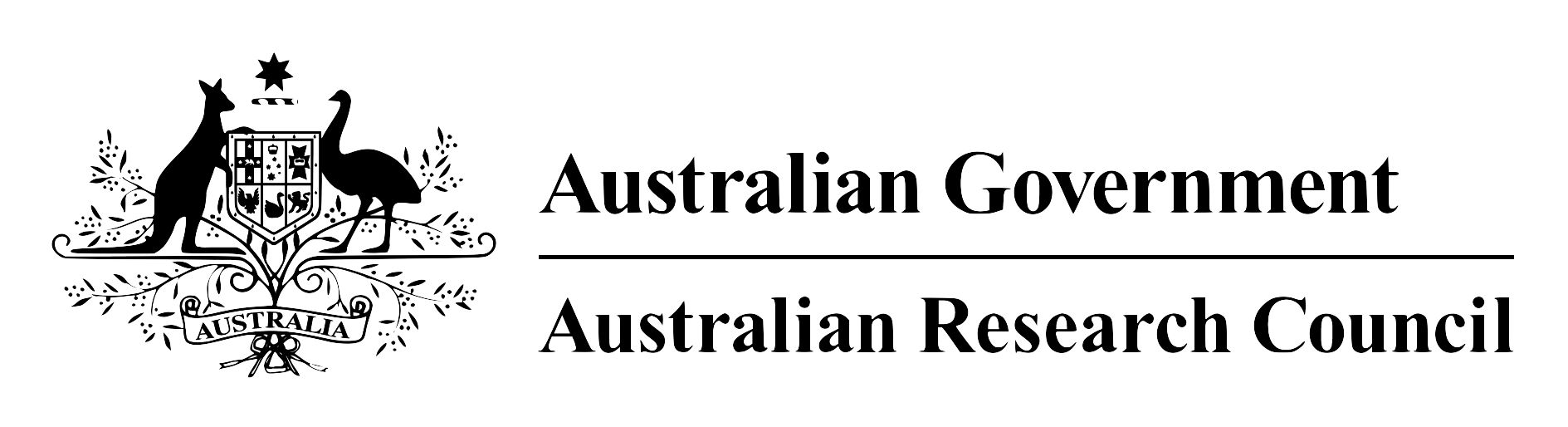 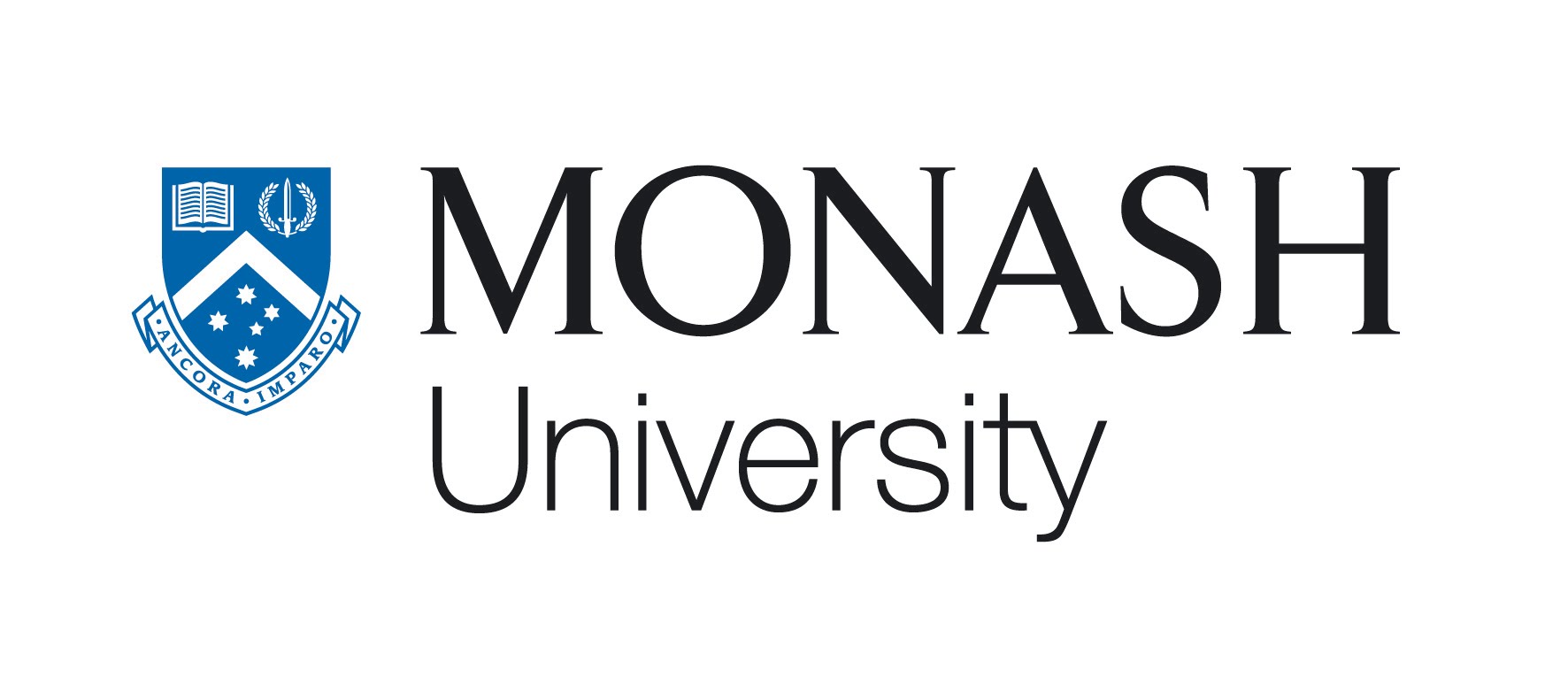 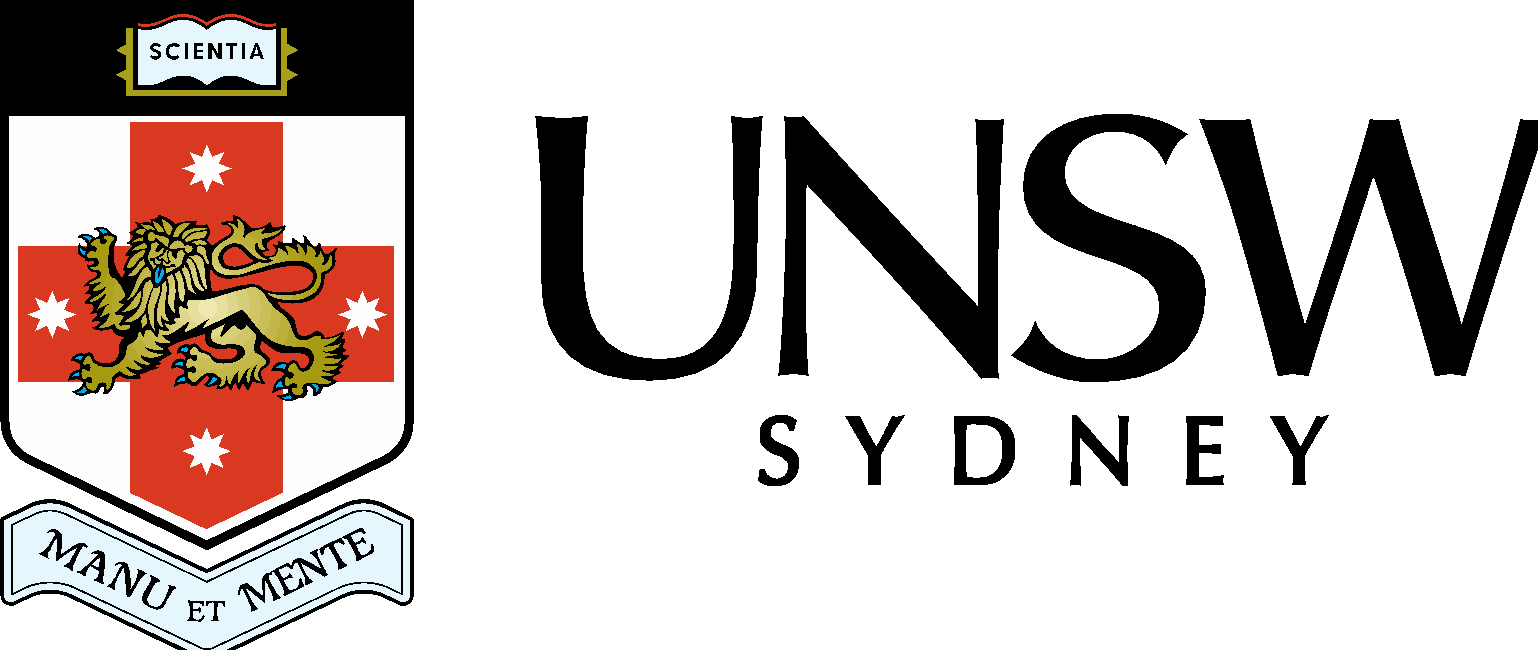 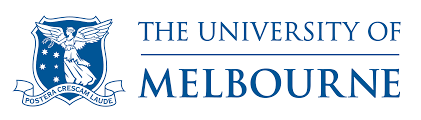 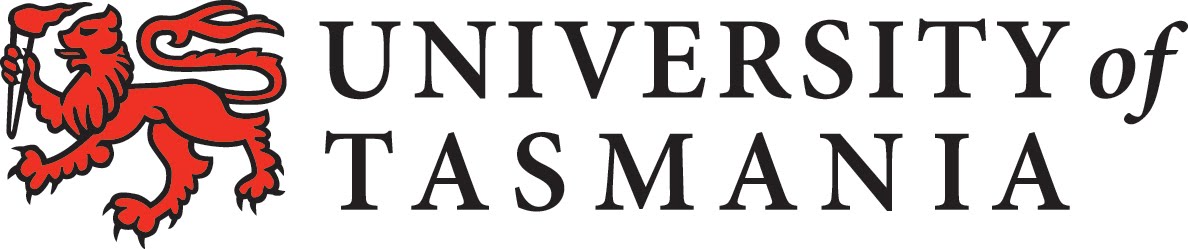 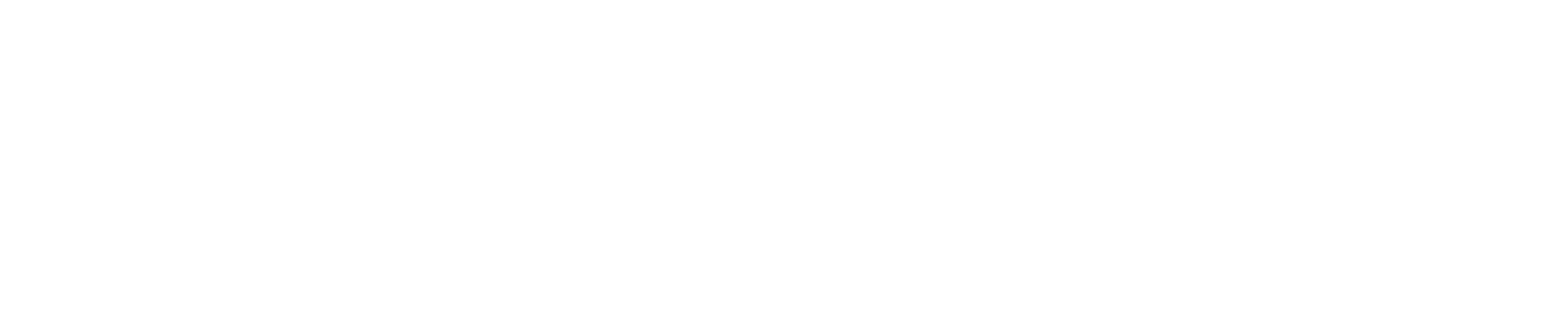 Thank you
Contact details
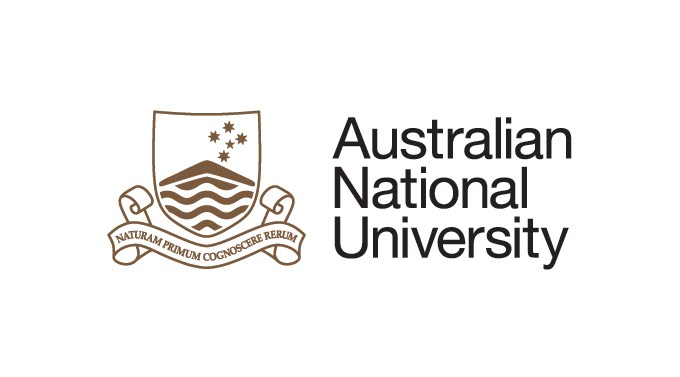 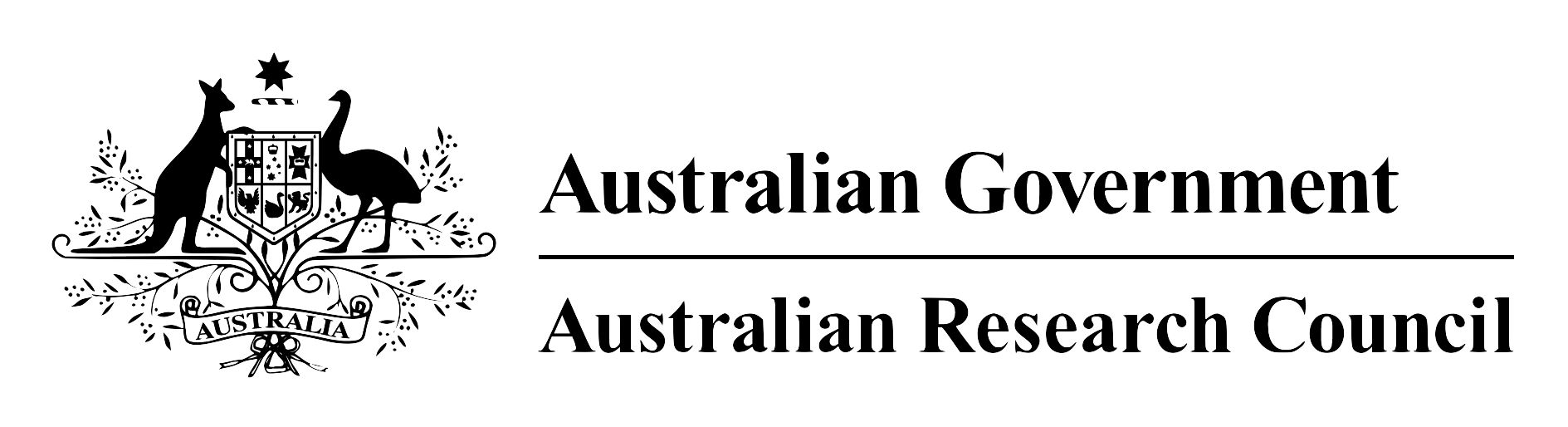 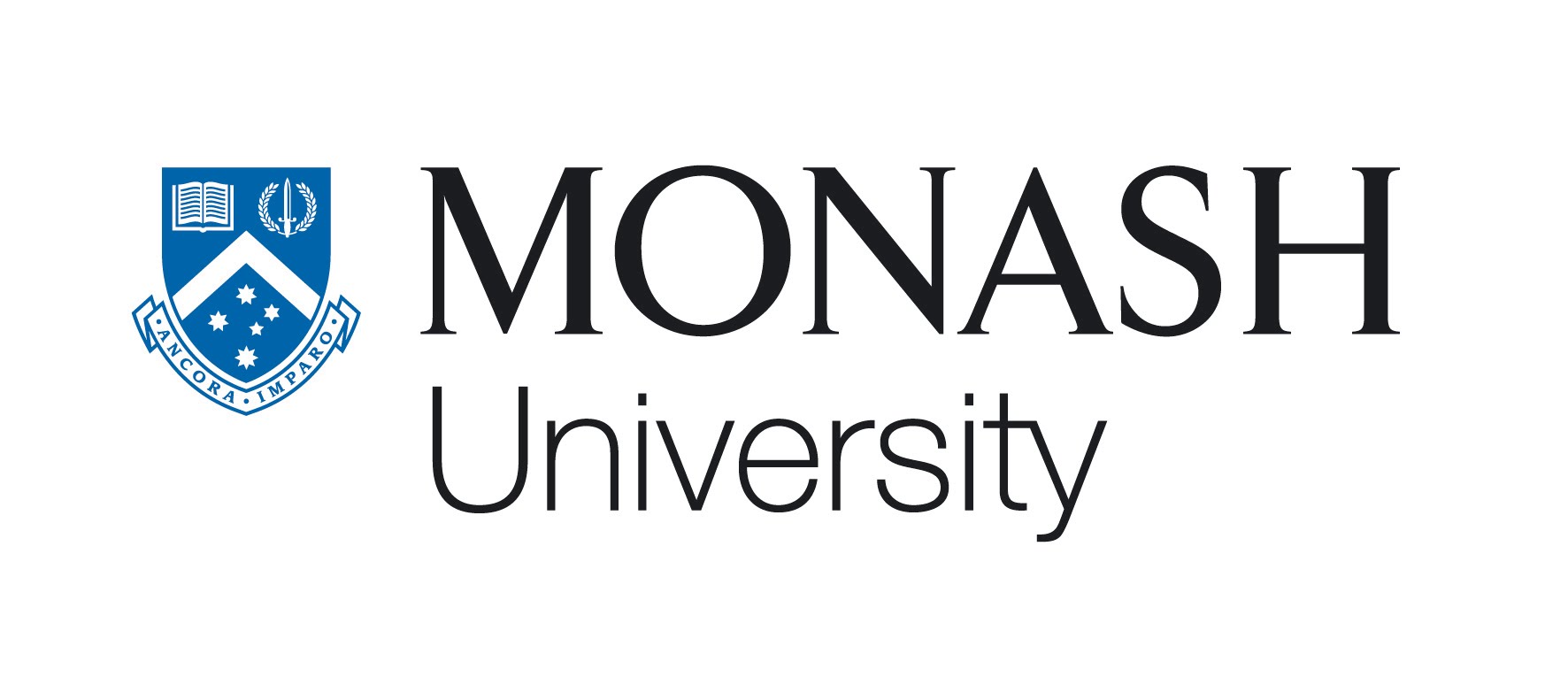 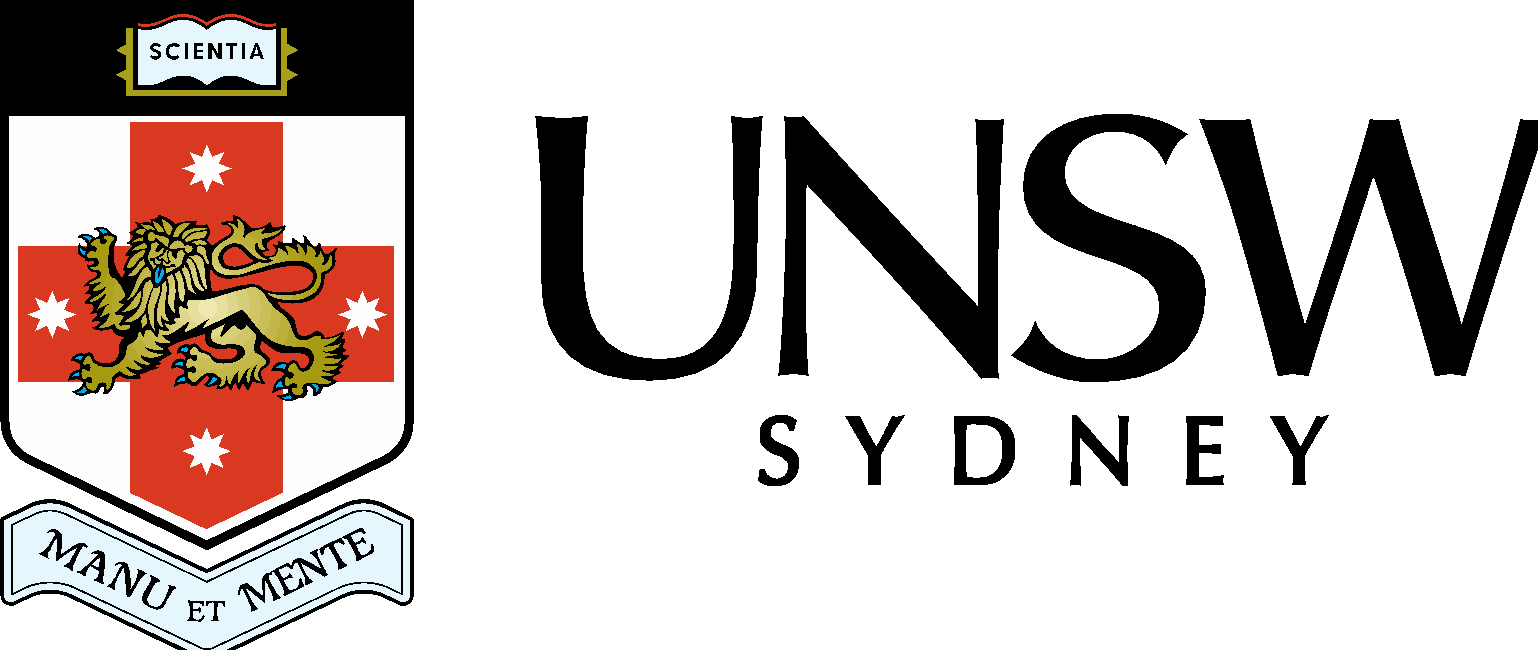 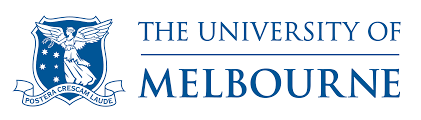 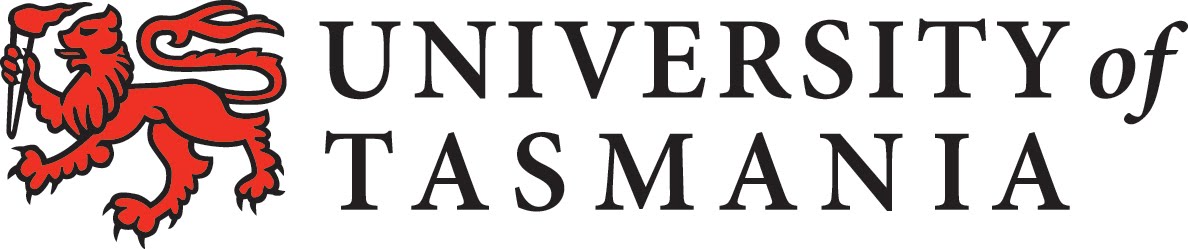 How to add an image to a custom frame or shape
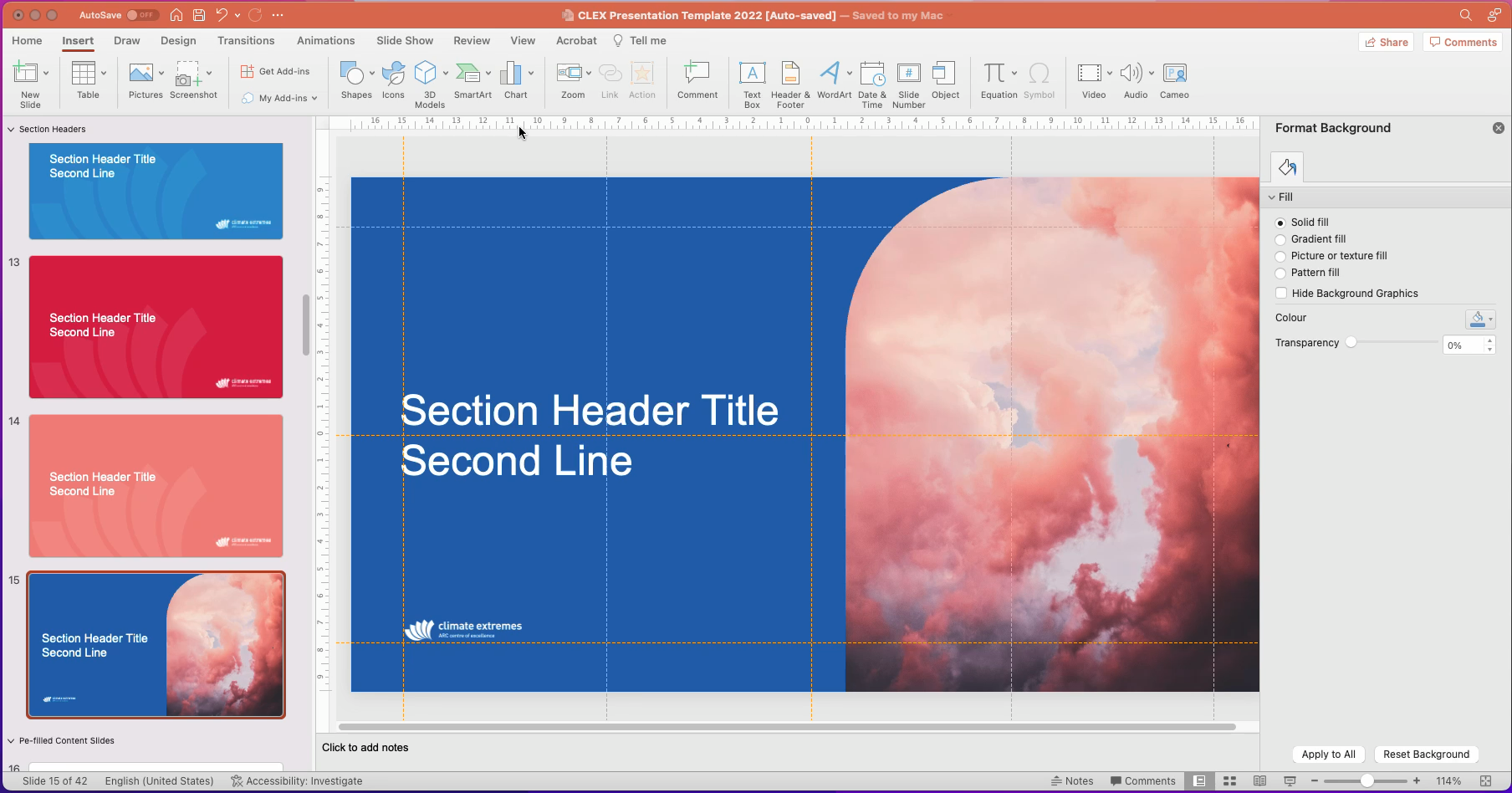 How to paste sections of text without loosing the template formatting
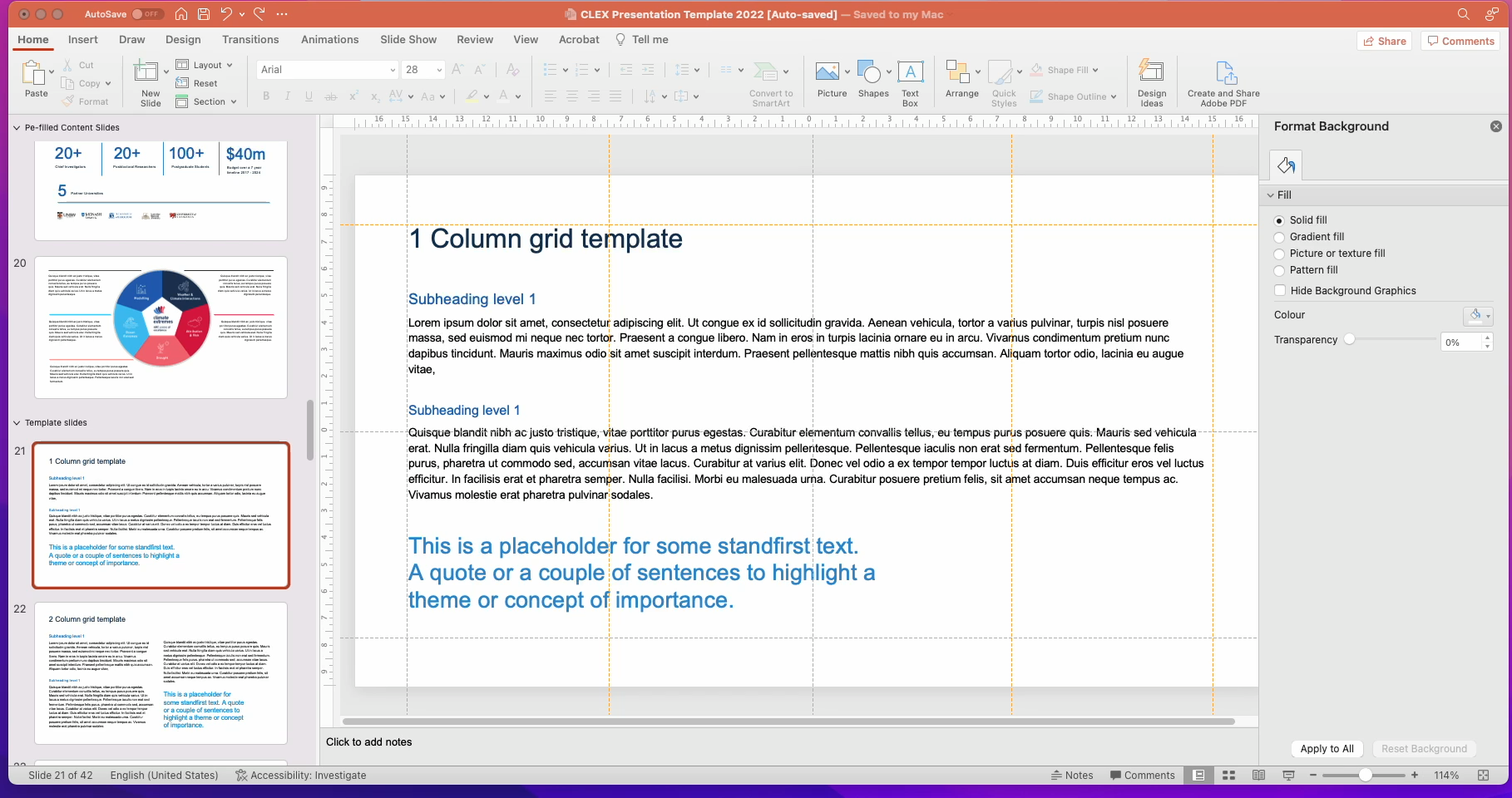 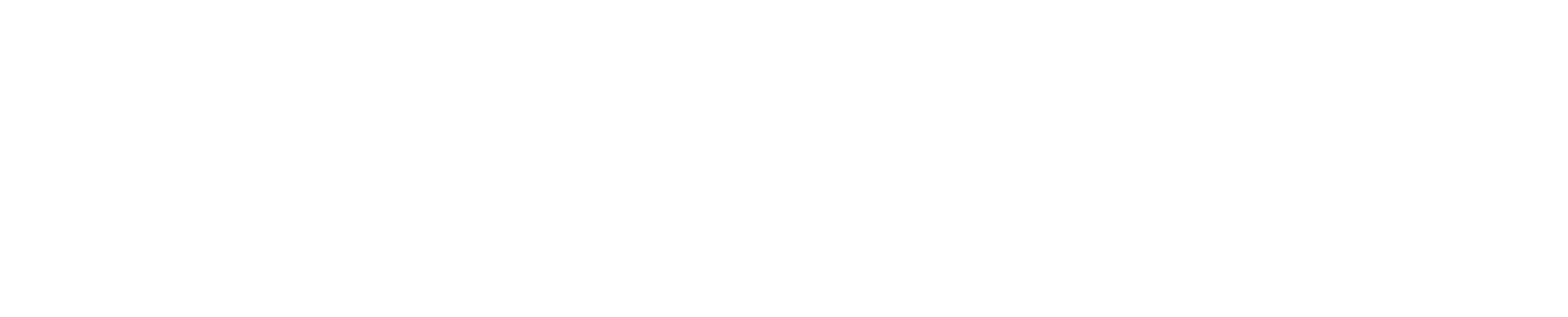 Section Header Title 
Second Line
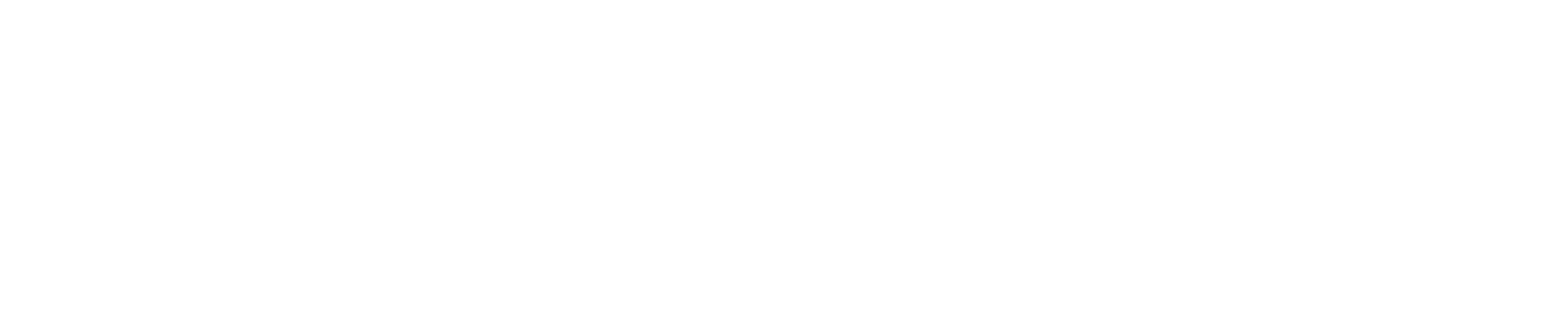 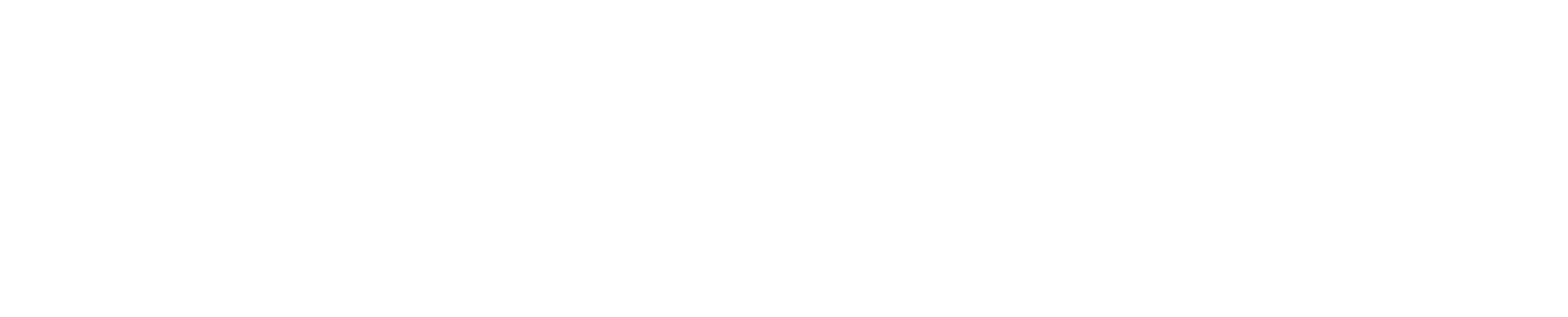 Section Header Title 
Second Line
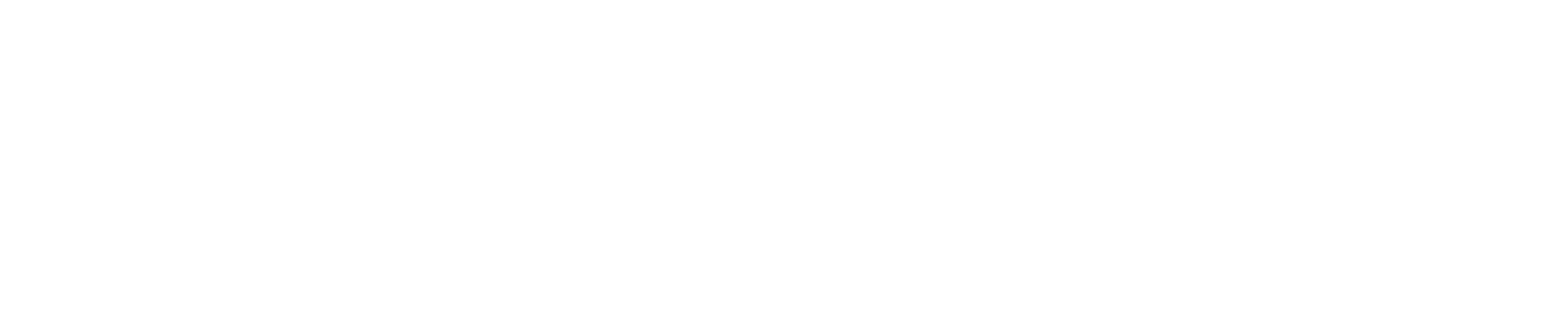 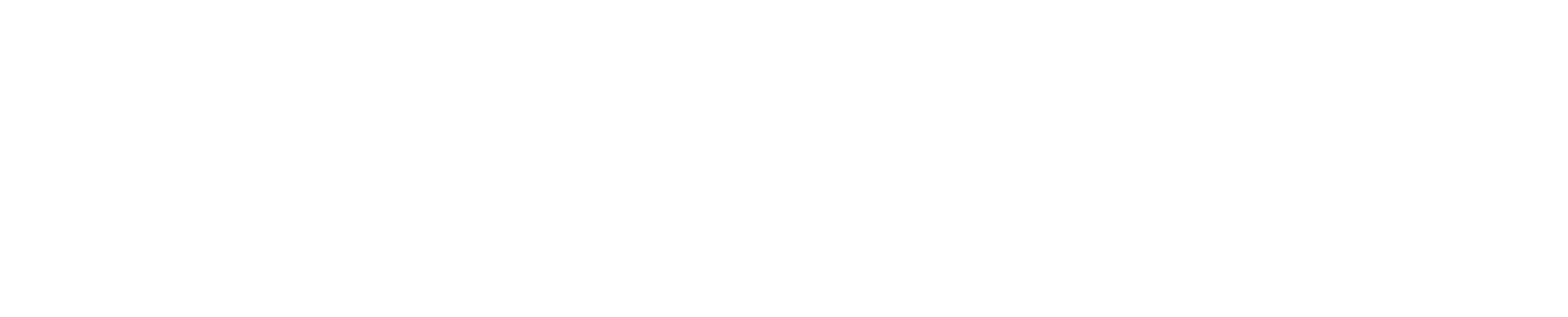 Section Header Title 
Second Line
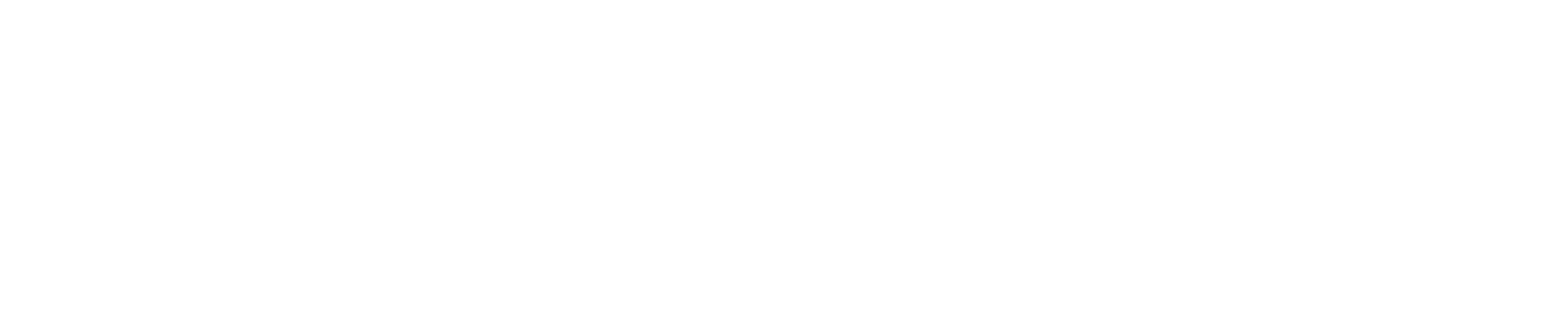 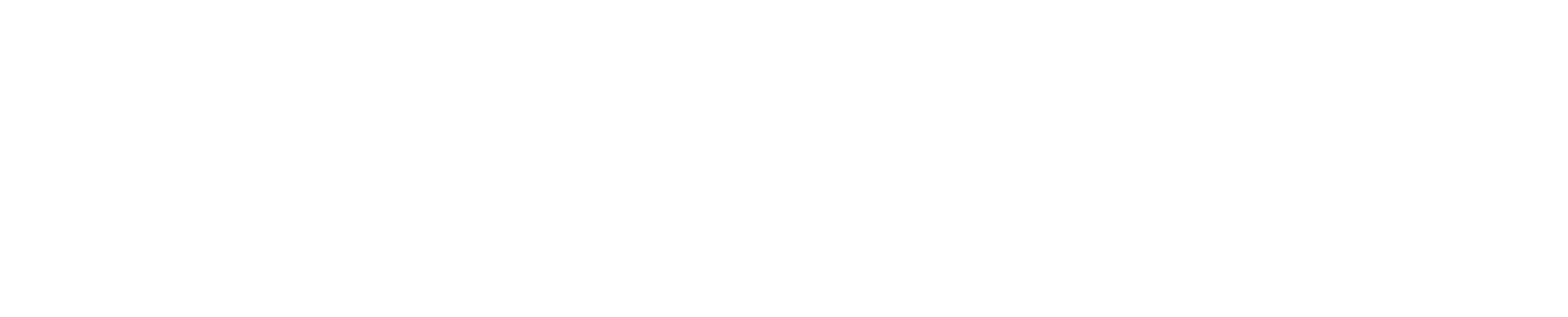 Section Header Title 
Second Line
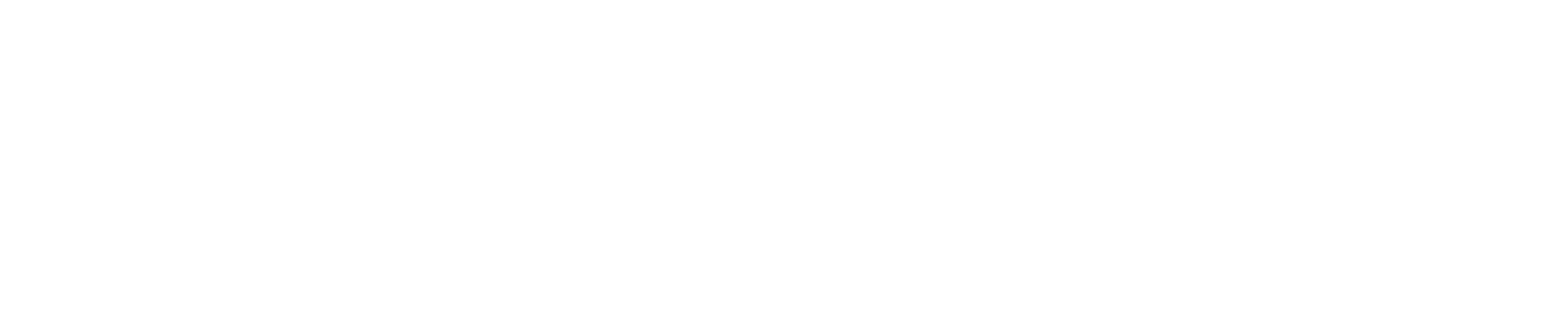 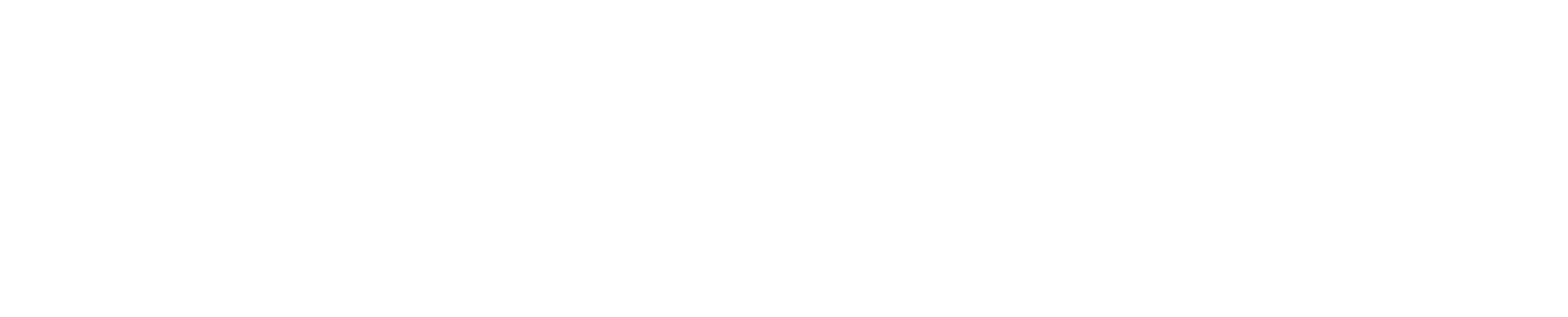 Section Header Title 
Second Line
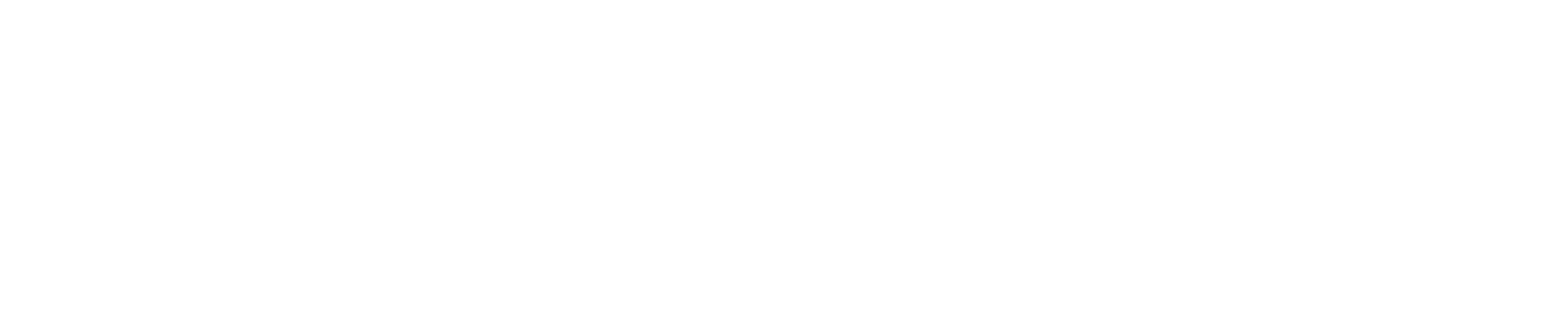 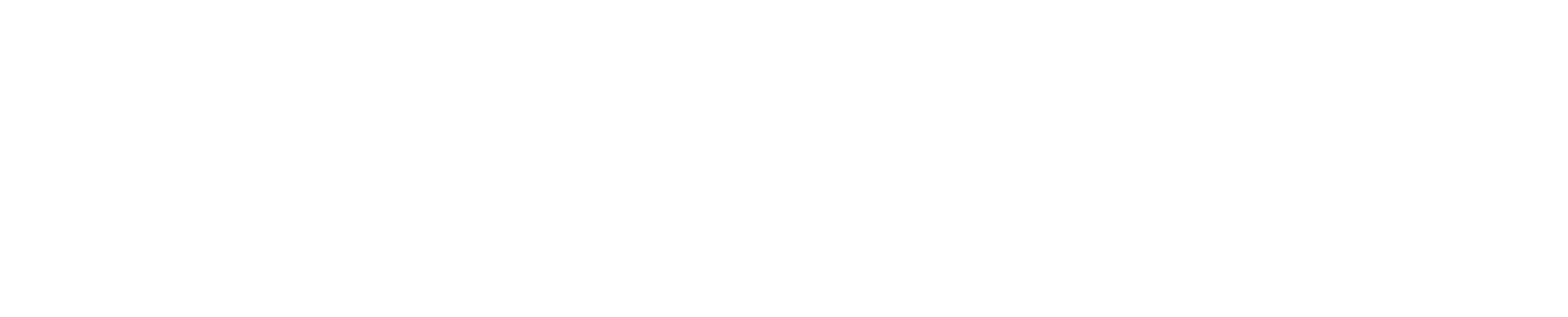 Section Header Title 
Second Line
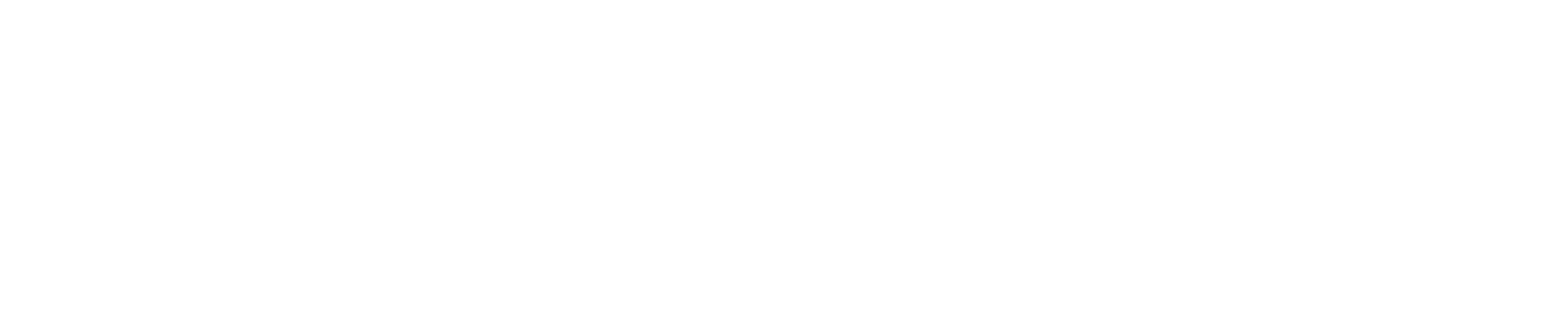 Section Header Title 
Second Line
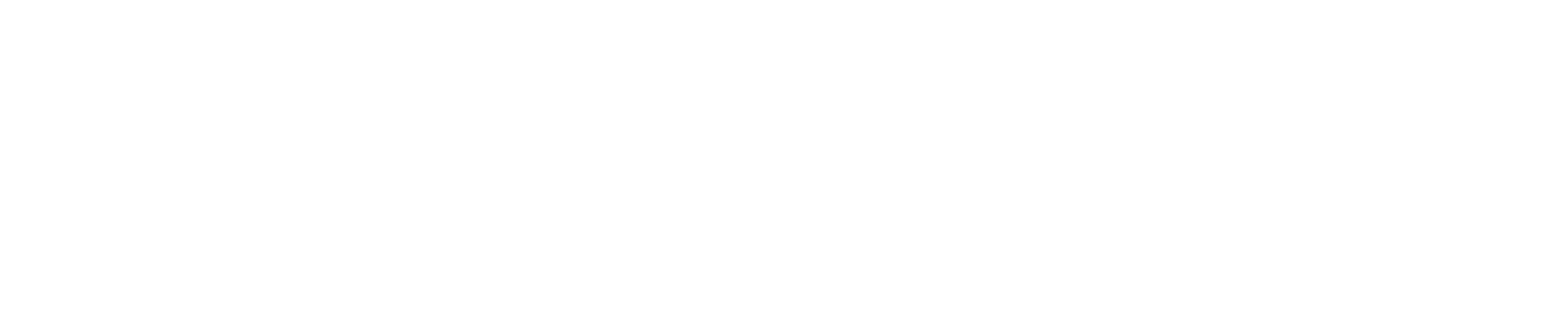 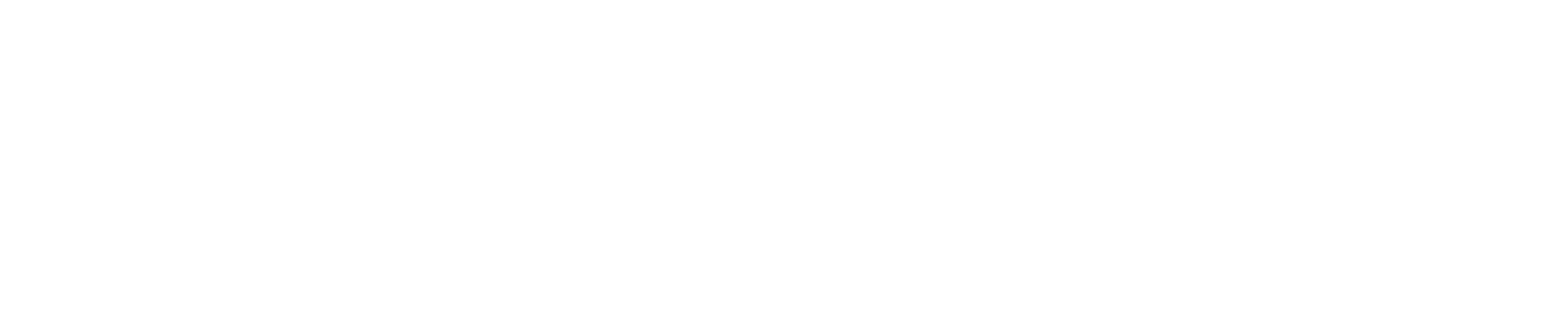 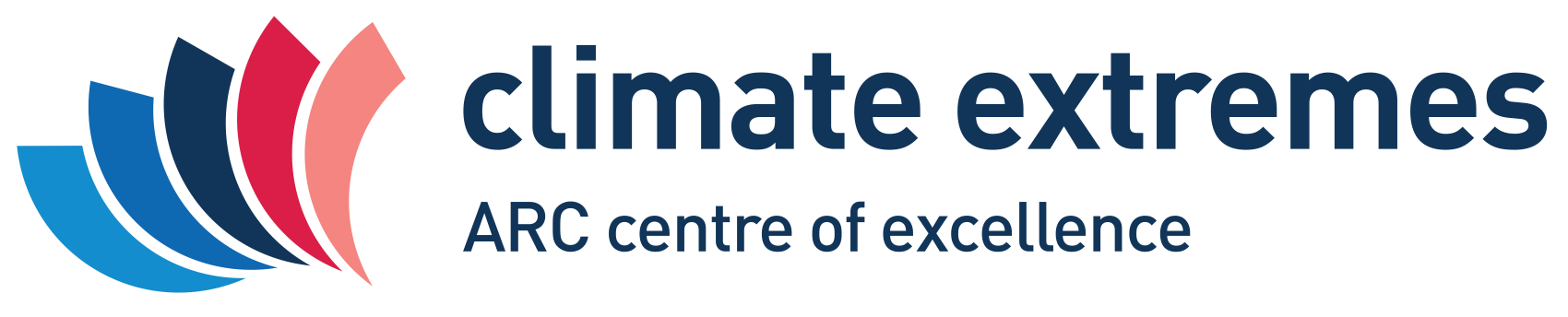 A Partnership of five Australian universities undertake world-class research on extreme climate conditions
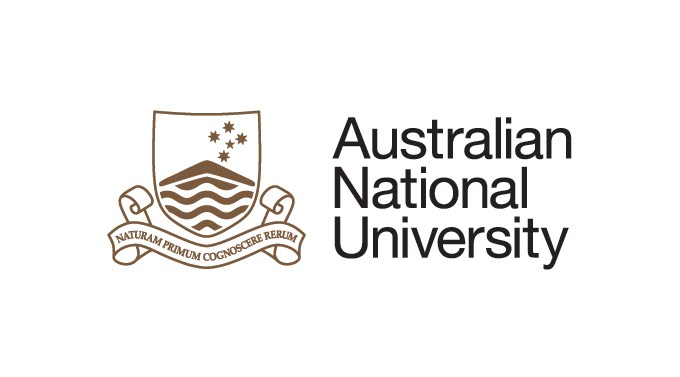 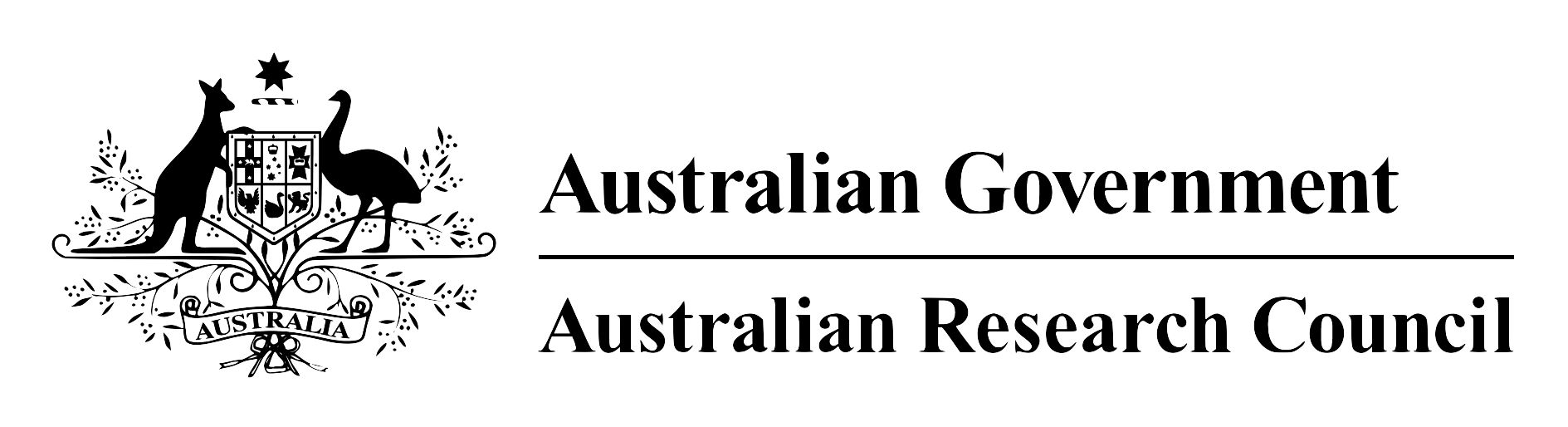 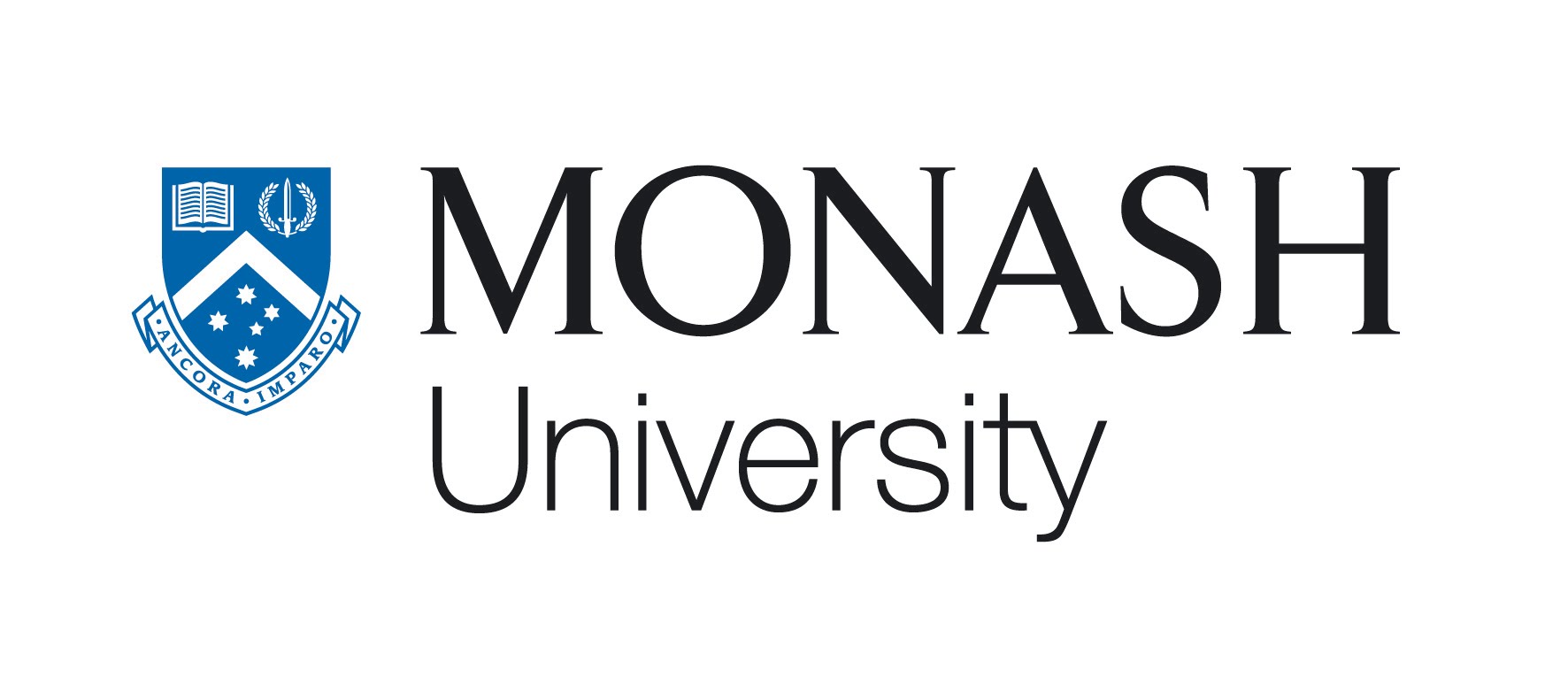 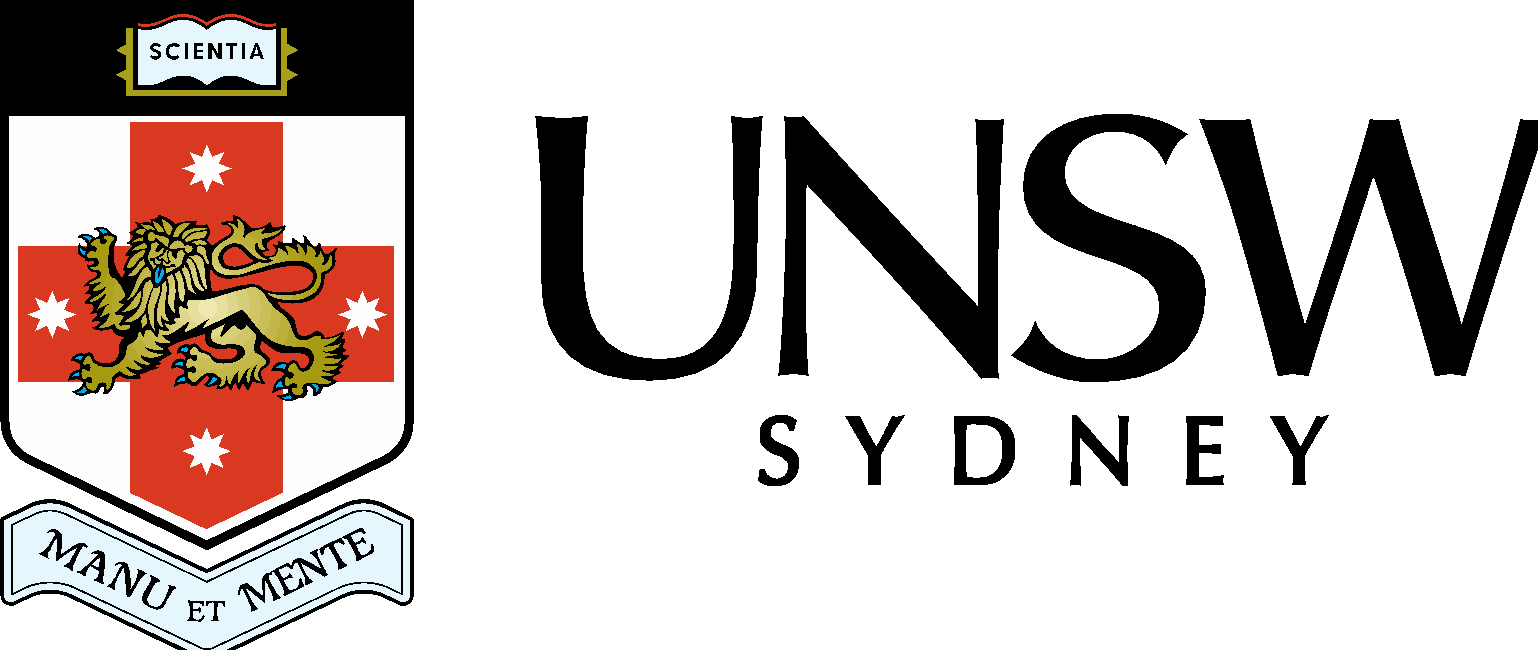 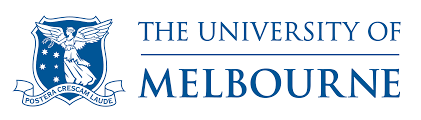 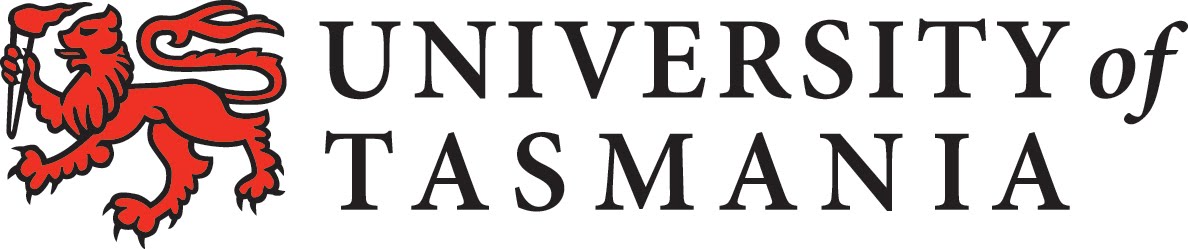 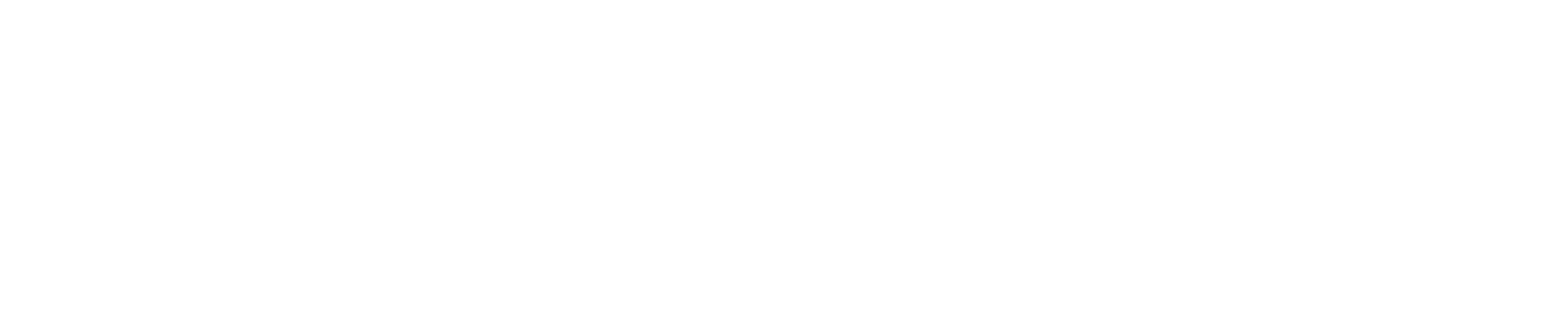 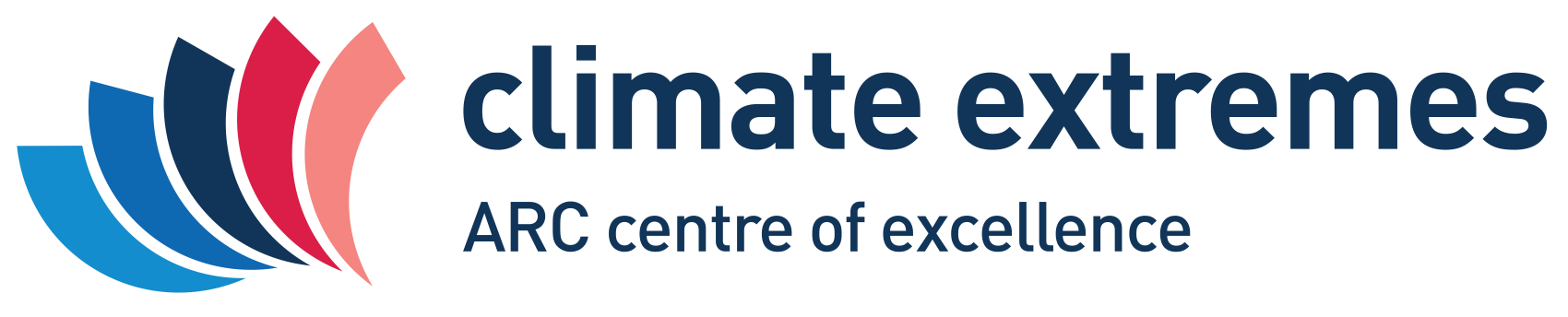 The ARC Centre of Excellence for Climate Extremes reduces Australia’s economic, social and environmental vulnerability to climate extremes.
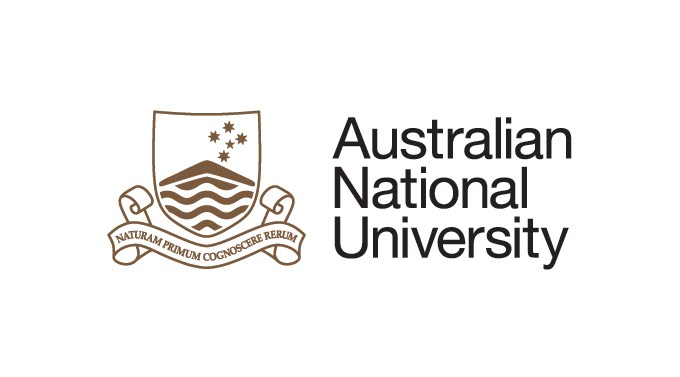 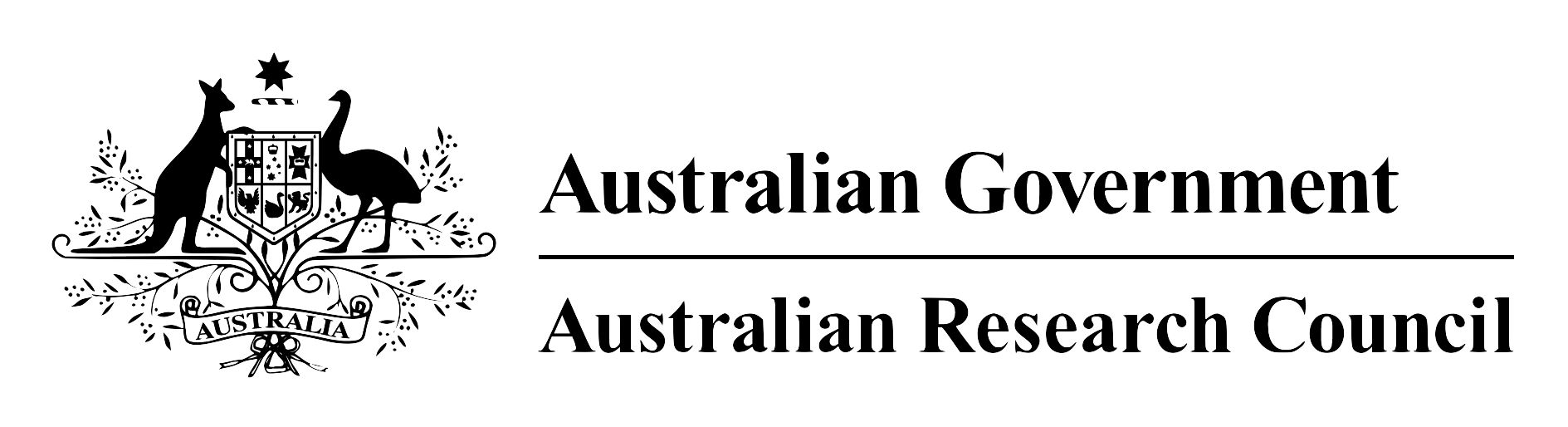 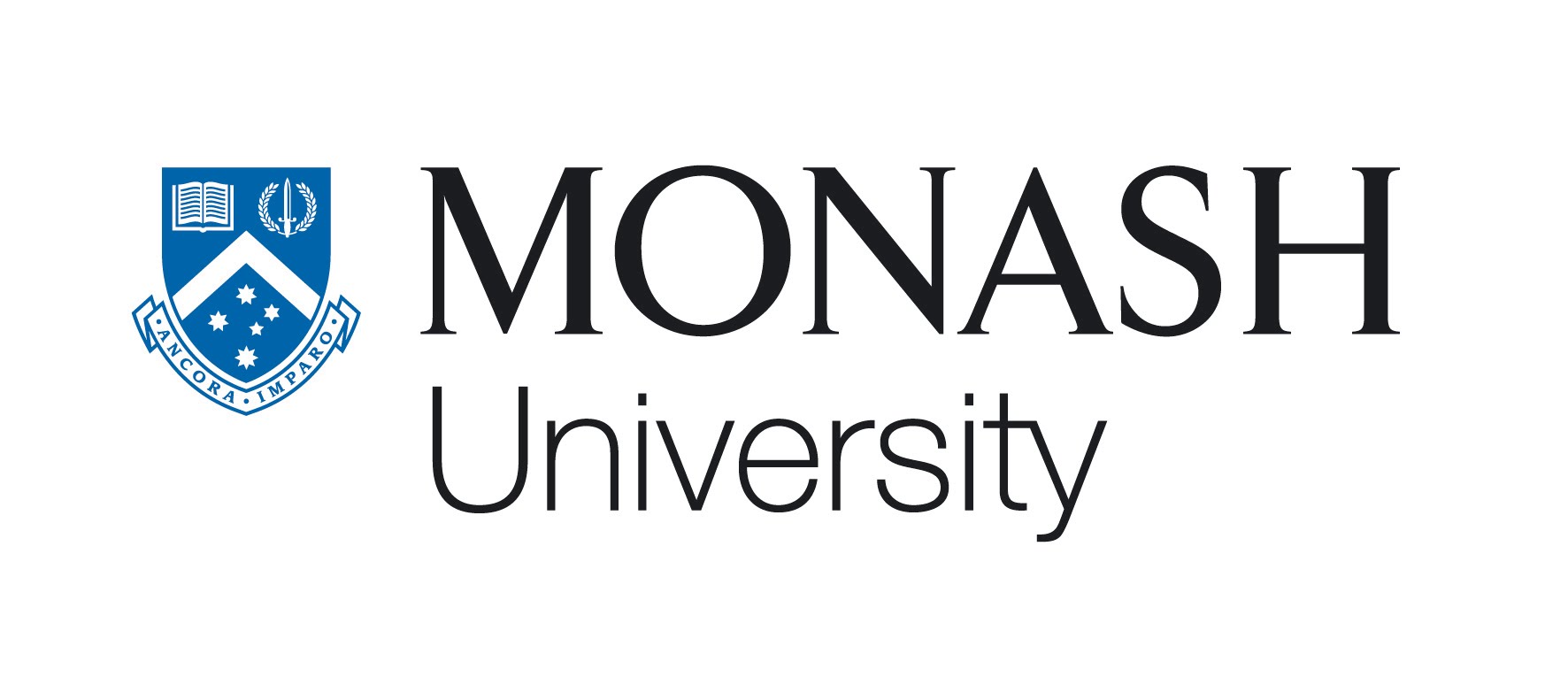 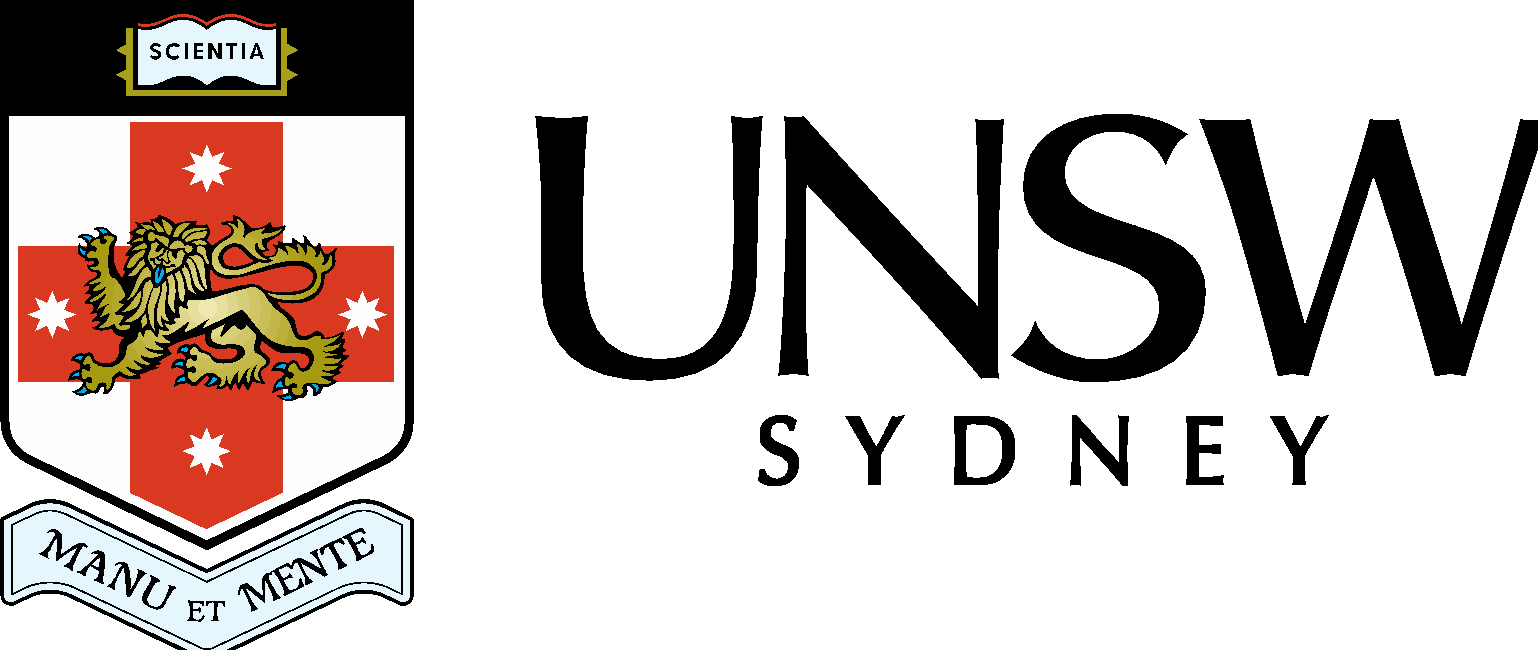 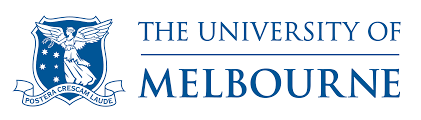 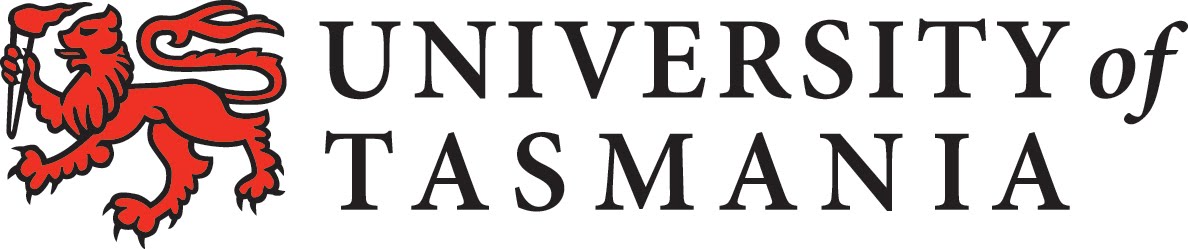 Who we are
The ARC Centre of Excellence for Climate Extremes reduces Australia’s economic, social and environmental vulnerability to climate extremes.
We are an international research consortium of five Australian universities and a network of outstanding national and international partner organisations supported by the Australian Research Council.
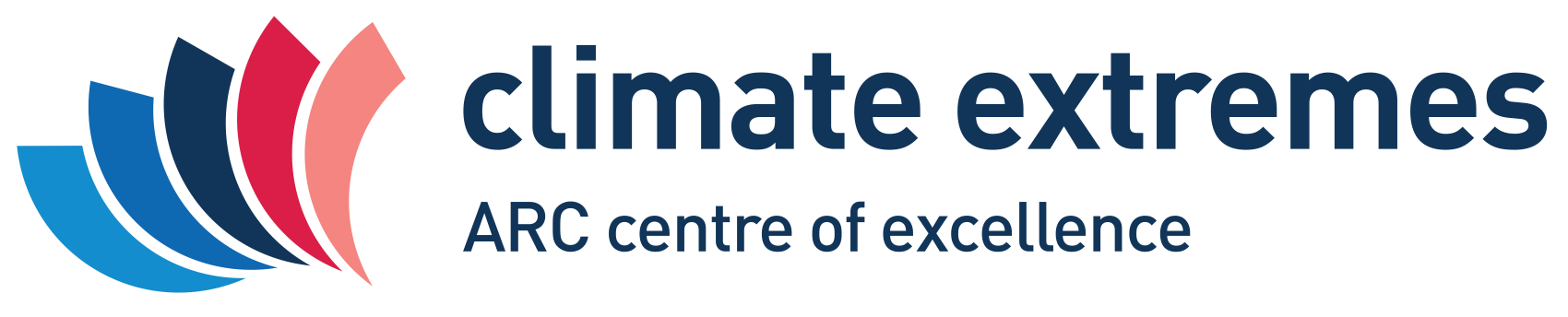 20+
20+
100+
$40m
Postgraduate Students
Chief Investigators
Postdoctoral Researchers
Budget over a 7 year timeline 2017 - 2024
5
Partner Universities
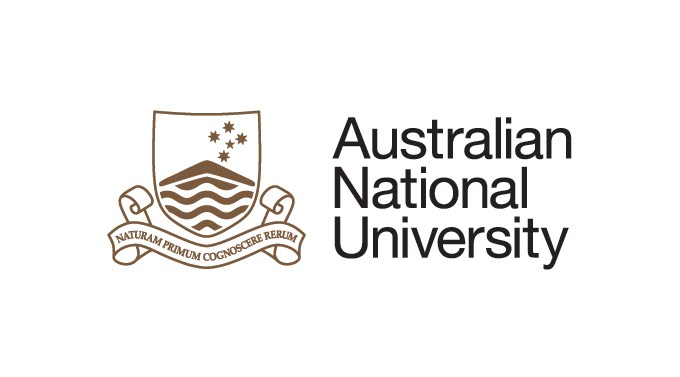 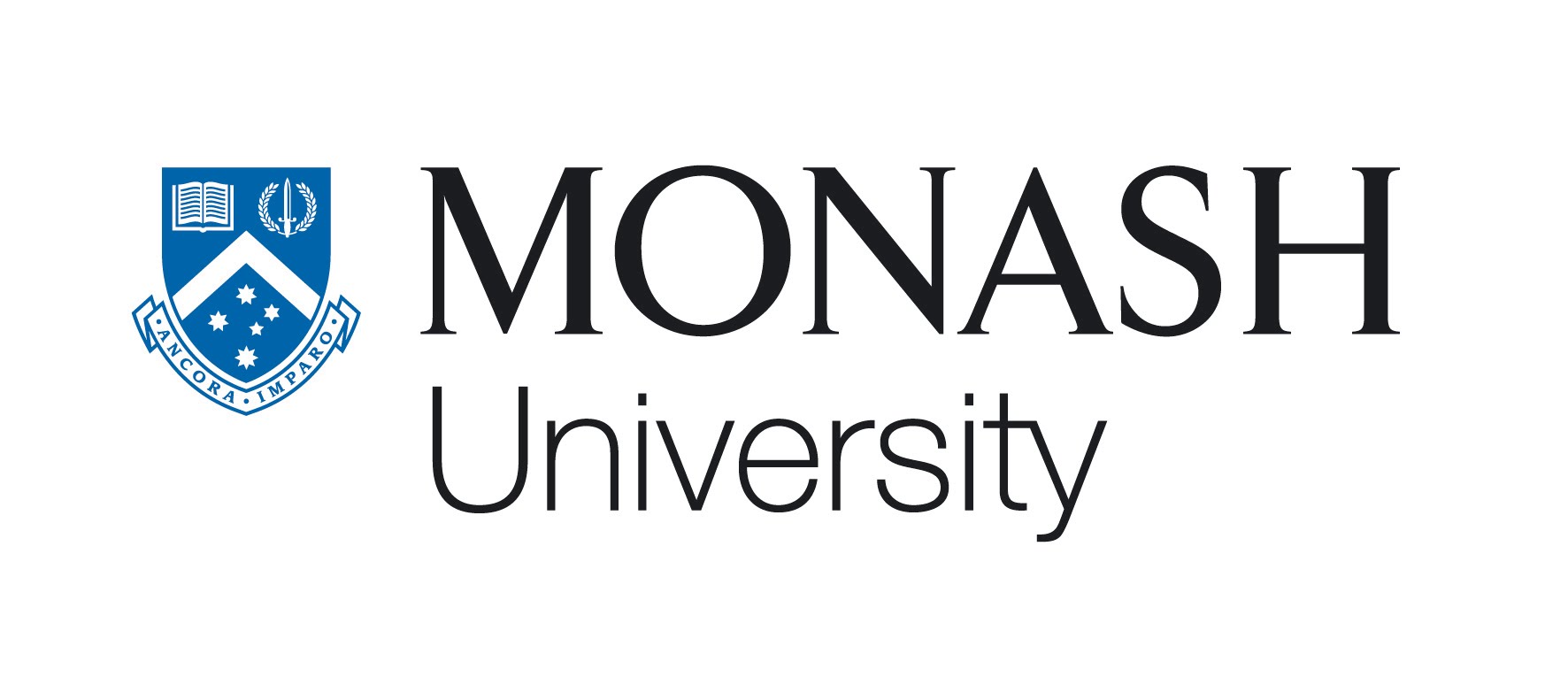 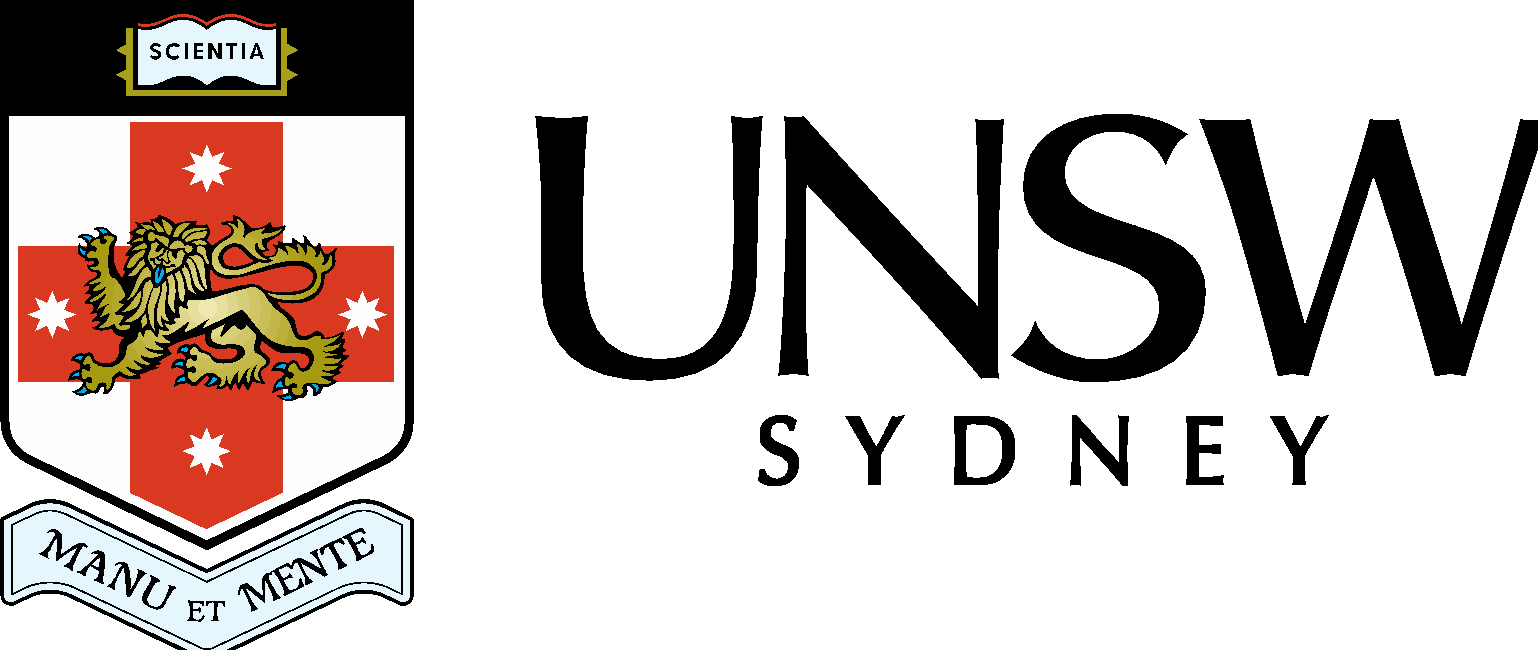 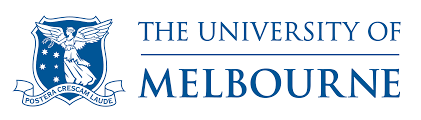 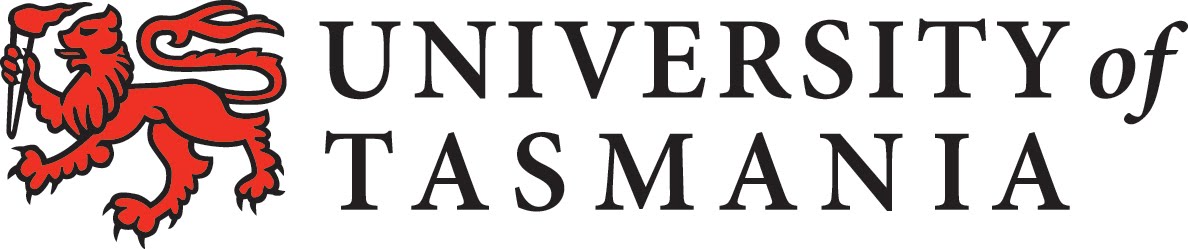 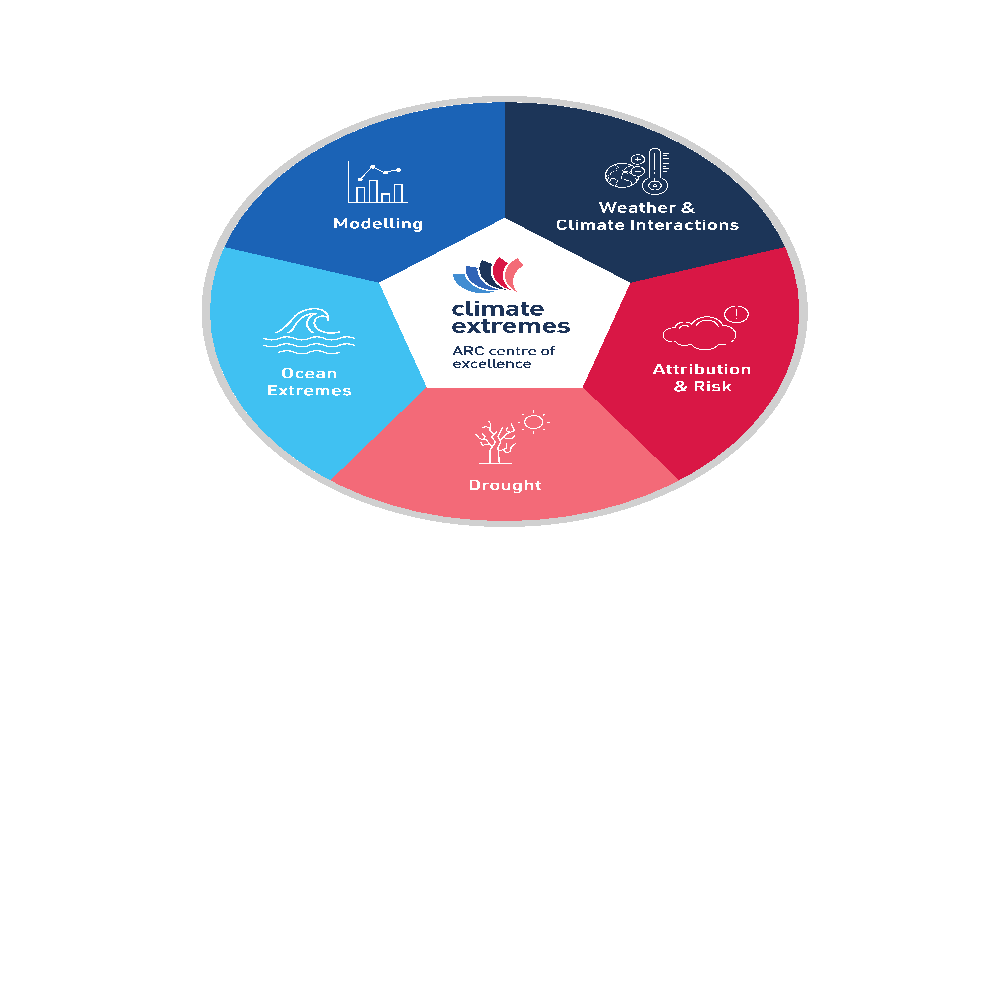 Quisque blandit nibh ac justo tristique, vitae porttitor purus egestas. Curabitur elementum convallis tellus, eu tempus purus posuere quis. Mauris sed vehicula erat. Nulla fringilla diam quis vehicula varius. Ut in lacus a metus dignissim pellentesque.
Quisque blandit nibh ac justo tristique, vitae porttitor purus egestas. Curabitur elementum convallis tellus, eu tempus purus posuere quis. Mauris sed vehicula erat. Nulla fringilla diam quis vehicula varius. Ut in lacus a metus dignissim pellentesque.
Quisque blandit nibh ac justo tristique, vitae porttitor purus egestas. Curabitur elementum convallis tellus, eu tempus purus posuere quis. Mauris sed vehicula erat. Nulla fringilla diam quis vehicula varius. Ut in lacus a metus dignissim pellentesque.
Quisque blandit nibh ac justo tristique, vitae porttitor purus egestas. Curabitur elementum convallis tellus, eu tempus purus posuere quis. Mauris sed vehicula erat. Nulla fringilla diam quis vehicula varius. Ut in lacus a metus dignissim pellentesque.
Quisque blandit nibh ac justo tristique, vitae porttitor purus egestas. Curabitur elementum convallis tellus, eu tempus purus posuere quis. Mauris sed vehicula erat. Nulla fringilla diam quis vehicula varius. Ut in lacus a metus dignissim pellentesque. Pellentesque iaculis non erat sed fermentum.
1 Column grid template
Subheading level 1
This report focuses on Australia, at a higher level of spatial detail than is possible globally, and utilises data sets that are specific to Australia. By focusing on Australia, areas of confidence and uncertainty can be more clearly identified. Future work to resolve weaknesses in model agreement is highlighted at the end of this briefing note. 
Subheading level 1
Quisque blandit nibh ac justo tristique, vitae porttitor purus egestas. Curabitur elementum convallis tellus, eu tempus purus posuere quis. Mauris sed vehicula erat. Nulla fringilla diam quis vehicula varius. Ut in lacus a metus dignissim pellentesque. Pellentesque iaculis non erat sed fermentum. Pellentesque felis purus, pharetra ut commodo sed, accumsan vitae lacus. Curabitur at varius elit. Donec vel odio a ex tempor tempor luctus at diam. Duis efficitur eros vel luctus efficitur. In facilisis erat et pharetra semper. Nulla facilisi. Morbi eu malesuada urna. Curabitur posuere pretium felis, sit amet accumsan neque tempus ac. Vivamus molestie erat pharetra pulvinar sodales.
This is a placeholder for some standfirst text. A quote or a couple of sentences to highlight a theme or concept of importance.
2 Column grid template
Subheading level 1
Lorem ipsum dolor sit amet, consectetur adipiscing elit. Ut congue ex id sollicitudin gravida. Aenean vehicula, tortor a varius pulvinar, turpis nisl posuere massa, sed euismod mi neque nec tortor. Praesent a congue libero. Nam in eros in turpis lacinia ornare eu in arcu. Vivamus condimentum pretium nunc dapibus tincidunt. Mauris maximus odio sit amet suscipit interdum. Praesent pellentesque mattis nibh quis accumsan. Aliquam tortor odio, lacinia eu augue vitae,
Subheading level 1
Quisque blandit nibh ac justo tristique, vitae porttitor purus egestas. Curabitur elementum convallis tellus, eu tempus purus posuere quis. Mauris sed vehicula erat. Nulla fringilla diam quis vehicula varius. Ut in lacus a metus dignissim pellentesque. Pellentesque iaculis non erat sed fermentum. Pellentesque felis purus, pharetra ut commodo sed, accumsan vitae lacus. Curabitur at varius elit. Donec vel odio a ex tempor tempor luctus at diam. Duis efficitur eros vel luctus efficitur. In facilisis erat et pharetra semper. Nulla facilisi. Morbi eu malesuada urna. Curabitur posuere pretium felis, sit amet accumsan neque tempus ac. Vivamus molestie erat pharetra pulvinar sodales.
Quisque blandit nibh ac justo tristique, vitae porttitor purus egestas. Curabitur elementum convallis tellus, eu tempus purus posuere quis. Mauris sed vehicula erat. Nulla fringilla diam quis vehicula varius. Ut in lacus a metus dignissim pellentesque. Pellentesque iaculis non erat sed fermentum. Pellentesque felis purus, pharetra ut commodo sed, accumsan vitae lacus. Curabitur at varius elit. Donec vel odio a ex tempor tempor luctus at diam. Duis efficitur eros vel luctus efficitur. In facilisis erat et pharetra semper. Nulla facilisi. Morbi eu malesuada urna. Curabitur posuere pretium felis, sit amet accumsan neque tempus ac. Vivamus molestie erat pharetra pulvinar sodales.
This is a placeholder for some standfirst text. A quote or a couple of sentences to highlight a theme or concept of importance.
3 Column grid template
Subheading level 1
Quisque blandit nibh ac justo tristique, vitae porttitor purus egestas. Curabitur elementum convallis tellus, eu tempus purus posuere quis. Mauris sed vehicula erat. Nulla fringilla diam quis vehicula varius. Ut in lacus a metus dignissim pellentesque. Pellentesque iaculis non erat sed fermentum.
Pellentesque felis purus, pharetra ut commodo sed, accumsan vitae lacus. Curabitur at varius elit. Donec vel odio a ex tempor tempor luctus at diam. Duis efficitur eros vel luctus efficitur. In facilisis erat et pharetra semper. Nulla facilisi. Morbi eu malesuada urna. Curabitur posuere pretium felis, sit amet accumsan neque tempus ac. Vivamus molestie erat pharetra pulvinar sodales.
Subheading level 1
Quisque blandit nibh ac justo tristique, vitae porttitor purus egestas. Curabitur elementum convallis tellus, eu tempus purus posuere quis. Mauris sed vehicula erat. Nulla fringilla diam quis vehicula varius. Ut in lacus a metus dignissim pellentesque. Pellentesque iaculis non erat sed fermentum.
Pellentesque felis purus, pharetra ut commodo sed, accumsan vitae lacus. Curabitur at varius elit. Donec vel odio a ex tempor tempor luctus at diam. Duis efficitur eros vel luctus efficitur. In facilisis erat et pharetra semper. Nulla facilisi. Morbi eu malesuada urna. Curabitur posuere pretium felis, sit amet accumsan neque tempus ac. Vivamus molestie erat pharetra pulvinar sodales.
Subheading level 1
Quisque blandit nibh ac justo tristique, vitae porttitor purus egestas. Curabitur elementum convallis tellus, eu tempus purus posuere quis. Mauris sed vehicula erat. Nulla fringilla diam quis vehicula varius. Ut in lacus a metus dignissim pellentesque. Pellentesque iaculis non erat sed fermentum.
Pellentesque felis purus, pharetra ut commodo sed, accumsan vitae lacus. Curabitur at varius elit. Donec vel odio a ex tempor tempor luctus at diam. Duis efficitur eros vel luctus efficitur. In facilisis erat et pharetra semper. Nulla facilisi. Morbi eu malesuada urna. Curabitur posuere pretium felis, sit amet accumsan neque tempus ac. Vivamus molestie erat pharetra pulvinar sodales.
Timeline/Categories template
Lorem ipsum dolor sit amet, consectetur adipiscing elit. Ut congue ex id sollicitudin gravida. Aenean vehicula, tortor a varius pulvinar, turpis nisl posuere massa,
Subheading level 1
Quisque blandit nibh ac justo tristique, vitae porttitor purus egestas. Curabitur elementum convallis tellus.
Subheading level 1
Quisque blandit nibh ac justo tristique, vitae porttitor purus egestas. Curabitur elementum convallis tellus.
Subheading level 1
Quisque blandit nibh ac justo tristique, vitae porttitor purus egestas. Curabitur elementum convallis tellus.
Subheading level 1
Quisque blandit nibh ac justo tristique, vitae porttitor purus egestas. Curabitur elementum convallis tellus.
4 Categories template
Lorem ipsum dolor sit amet, consectetur adipiscing elit. Ut congue ex id sollicitudin gravida. Aenean vehicula, tortor a varius pulvinar, turpis nisl posuere massa,
Subheading level 1
Subheading level 1
Subheading level 1
Subheading level 1
Quisque blandit nibh ac justo tristique, vitae porttitor purus egestas. Curabitur elementum convallis tellus.
Quisque blandit nibh ac justo tristique, vitae porttitor purus egestas. Curabitur elementum convallis tellus.
Quisque blandit nibh ac justo tristique, vitae porttitor purus egestas. Curabitur elementum convallis tellus.
Quisque blandit nibh ac justo tristique, vitae porttitor purus egestas. Curabitur elementum convallis tellus.
6 Categories template
Lorem ipsum dolor sit amet, consectetur adipiscing elit. Ut congue ex id sollicitudin gravida. Aenean vehicula, tortor a varius pulvinar, turpis nisl posuere massa,
Subheading level 1
Subheading level 1
Subheading level 1
Quisque blandit nibh ac justo tristique, vitae porttitor purus egestas. Curabitur elementum convallis tellus.
Quisque blandit nibh ac justo tristique, vitae porttitor purus egestas. Curabitur elementum convallis tellus.
Quisque blandit nibh ac justo tristique, vitae porttitor purus egestas. Curabitur elementum convallis tellus.
Subheading level 1
Subheading level 1
Subheading level 1
Quisque blandit nibh ac justo tristique, vitae porttitor purus egestas. Curabitur elementum convallis tellus.
Quisque blandit nibh ac justo tristique, vitae porttitor purus egestas. Curabitur elementum convallis tellus.
Quisque blandit nibh ac justo tristique, vitae porttitor purus egestas. Curabitur elementum convallis tellus.
Text with Image
Subheading level 1
Quisque blandit nibh ac justo tristique, vitae porttitor purus egestas. Curabitur elementum convallis tellus, eu tempus purus posuere quis. Mauris sed vehicula erat. Nulla fringilla diam quis vehicula varius. Ut in lacus a metus dignissim pellentesque. Pellentesque iaculis non erat sed fermentum.
2 Column grid template
Subheading level 2
Lorem ipsum dolor sit amet, consectetur adipiscing elit. Ut congue ex id sollicitudin gravida. Aenean vehicula, tortor a varius pulvinar, turpis nisl posuere massa, sed euismod mi neque nec tortor. Praesent a congue libero. Nam in eros in turpis lacinia ornare eu in arcu. Vivamus condimentum pretium nunc dapibus tincidunt.
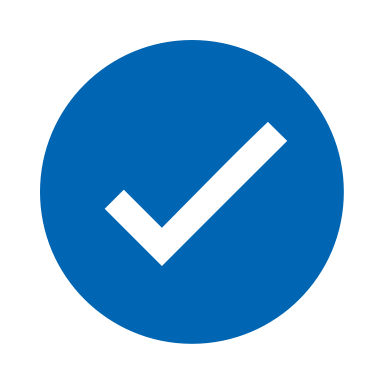 Subheading level 2
Lorem ipsum dolor sit amet, consectetur adipiscing elit. Ut congue ex id sollicitudin gravida. Aenean vehicula, tortor a varius pulvinar, turpis nisl posuere massa, sed euismod mi neque nec tortor. Praesent a congue libero. Nam in eros in turpis lacinia ornare eu in arcu. Vivamus condimentum pretium nunc dapibus tincidunt.
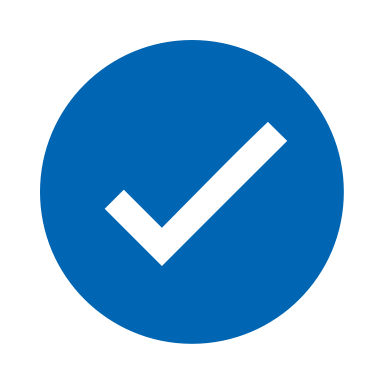 Subheading level 2
Lorem ipsum dolor sit amet, consectetur adipiscing elit. Ut congue ex id sollicitudin gravida. Aenean vehicula, tortor a varius pulvinar, turpis nisl posuere massa, sed euismod mi neque nec tortor. Praesent a congue libero. Nam in eros in turpis lacinia ornare eu in arcu. Vivamus condimentum pretium nunc dapibus tincidunt.
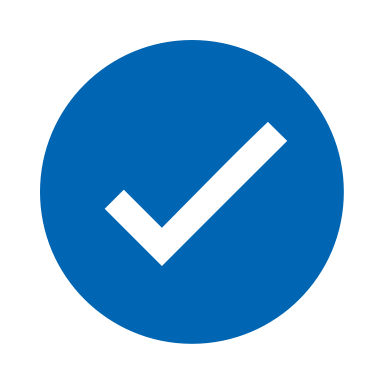 Subheading level 2
Lorem ipsum dolor sit amet, consectetur adipiscing elit. Ut congue ex id sollicitudin gravida. Aenean vehicula, tortor a varius pulvinar, turpis nisl posuere massa, sed euismod mi neque nec tortor. Praesent a congue libero. Nam in eros in turpis lacinia ornare eu in arcu. Vivamus condimentum pretium nunc dapibus tincidunt.
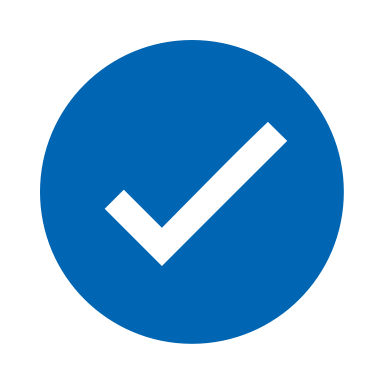 4 Categories infographic
Subheading level 1
Lorem ipsum dolor sit amet, consectetur adipiscing elit. Ut congue ex id sollicitudin gravida. Aenean vehicula, tortor a varius pulvinar, turpis nisl posuere massa, sed euismo.
Subheading level 1
Lorem ipsum dolor sit amet, consectetur adipiscing elit. Ut congue ex id sollicitudin gravida. Aenean vehicula, tortor a varius pulvinar, turpis nisl posuere massa, sed euismo.
1
2
Subheading level 1
Lorem ipsum dolor sit amet, consectetur adipiscing elit. Ut congue ex id sollicitudin gravida. Aenean vehicula, tortor a varius pulvinar, turpis nisl posuere massa, sed euismo.
Subheading level 1
Lorem ipsum dolor sit amet, consectetur adipiscing elit. Ut congue ex id sollicitudin gravida. Aenean vehicula, tortor a varius pulvinar, turpis nisl posuere massa, sed euismo.
3
4
Text with Highlight category
Subheading level 1
Quisque blandit nibh ac justo tristique, vitae porttitor purus egestas. Curabitur elementum convallis tellus, eu tempus purus posuere quis. Mauris sed vehicula erat. Nulla fringilla diam quis vehicula varius. Ut in lacus a metus dignissim pellentesque. Pellentesque iaculis non erat sed fermentum.
Pellentesque felis purus, pharetra ut commodo sed, accumsan vitae lacus. Curabitur at varius elit. Donec vel odio a ex tempor tempor luctus at diam. Duis efficitur eros vel luctus efficitur. In facilisis erat et pharetra semper. Nulla facilisi. Morbi eu malesuada urna. Curabitur posuere pretium felis, sit amet accumsan neque tempus ac. Vivamus molestie erat pharetra pulvinar sodales.
This is a placeholder for some standfirst text. A quote or a couple of sentences to highlight a theme or concept of importance.
Text with Image
Subheading level 1
Quisque blandit nibh ac justo tristique, vitae porttitor purus egestas. Curabitur elementum convallis tellus, eu tempus purus posuere quis. Mauris sed vehicula erat. Nulla fringilla diam quis vehicula varius. Ut in lacus a metus dignissim pellentesque. Pellentesque iaculis non erat sed fermentum.
Text with Image
Subheading level 1
Quisque blandit nibh ac justo tristique, vitae porttitor purus egestas. Curabitur elementum convallis tellus, eu tempus purus posuere quis. Mauris sed vehicula erat. Nulla fringilla diam quis vehicula varius. Ut in lacus a metus dignissim pellentesque. Pellentesque iaculis non erat sed fermentum.
Text with Image
Subheading level 1
Quisque blandit nibh ac justo tristique, vitae porttitor purus egestas. Curabitur elementum convallis tellus, eu tempus purus posuere quis. Mauris sed vehicula erat. Nulla fringilla diam quis vehicula varius. Ut in lacus a metus dignissim pellentesque. Pellentesque iaculis non erat sed fermentum.
Text with Image
Subheading level 1
Quisque blandit nibh ac justo tristique, vitae porttitor purus egestas. Curabitur elementum convallis tellus, eu tempus purus posuere quis. Mauris sed vehicula erat. Nulla fringilla diam quis vehicula varius. Ut in lacus a metus dignissim pellentesque. Pellentesque iaculis non erat sed fermentum.
4 Image grid
Subheading level 1
Quisque blandit nibh ac justo tristique, vitae porttitor purus egestas. Curabitur elementum convallis tellus, eu tempus purus posuere quis. Mauris sed vehicula erat. Nulla fringilla diam quis vehicula varius. Ut in lacus a metus dignissim pellentesque. Pellentesque iaculis non erat sed fermentum.
Image and Text
Subheading level 1
Quisque blandit nibh ac justo tristique, vitae porttitor purus egestas. Curabitur elementum convallis tellus, eu tempus purus posuere quis. Mauris sed vehicula erat. Nulla fringilla diam quis vehicula varius. Ut in lacus a metus dignissim pellentesque. Pellentesque iaculis non erat sed fermentum.
2 column grid
Subheading level 1
Quisque blandit nibh ac justo tristique, vitae porttitor purus egestas. Curabitur elementum convallis tellus, eu tempus purus posuere quis.
Mauris sed vehicula erat. Nulla fringilla diam quis vehicula varius. Ut in lacus a metus dignissim pellentesque. Pellentesque iaculis non erat sed fermentum.
Pellentesque felis purus, pharetra ut commodo sed, accumsan vitae lacus. Curabitur at varius elit. 
Donec vel odio a ex tempor tempor luctus at diam. Duis efficitur eros vel luctus efficitur. 
In facilisis erat et pharetra semper. Nulla facilisi. Morbi eu malesuada urna.
Subheading level 1
Quisque blandit nibh ac justo tristique, vitae porttitor purus egestas. Curabitur elementum convallis tellus, eu tempus purus posuere quis. Mauris sed vehicula erat. Nulla fringilla diam quis vehicula varius. Ut in lacus a metus dignissim pellentesque. Pellentesque iaculis non erat sed fermentum.
2 Categories
Quisque blandit nibh ac justo tristique, vitae porttitor purus egestas. Curabitur elementum convallis tellus, eu tempus purus posuere quis. Mauris sed vehicula erat. Nulla fringilla diam quis vehicula varius. Ut in lacus a metus dignissim pellentesque Nulla fringilla diam quis vehicula varius. Ut in lacus a metus dignissim pellentesque
Subheading level 1
Quisque blandit nibh ac justo tristique, vitae porttitor purus egestas. Curabitur elementum convallis tellus, eu tempus purus posuere quis.
Nulla fringilla diam quis vehicula varius. Ut in lacus a metus dignissim pellentesque. Pellentesque iaculis non erat sed fermentum.
Subheading level 1
Quisque blandit nibh ac justo tristique, vitae porttitor purus egestas. Curabitur elementum convallis tellus, eu tempus purus posuere quis.
Nulla fringilla diam quis vehicula varius. Ut in lacus a metus dignissim pellentesque. Pellentesque iaculis non erat sed fermentum.
“
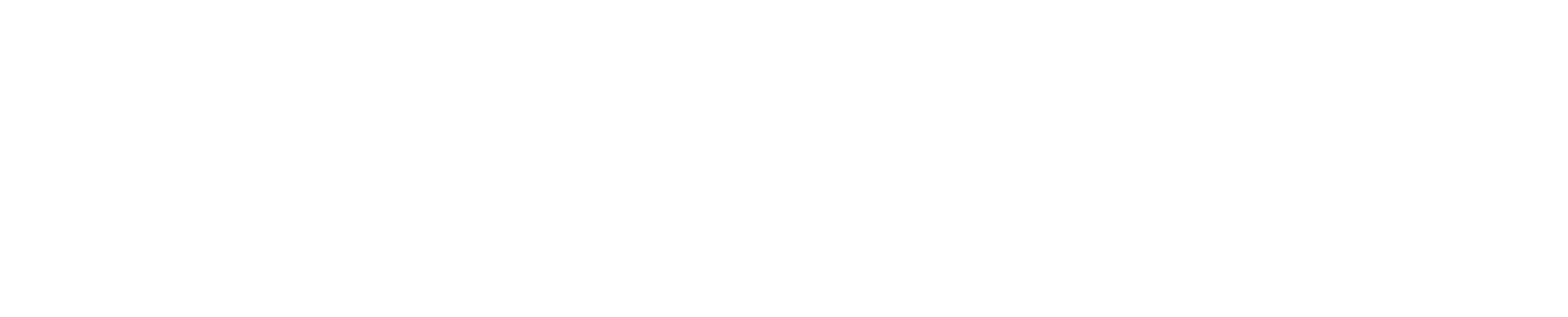 This is a placeholder for some standfirst text. A quote or a couple of sentences to highlight a theme or concept of importance.
“
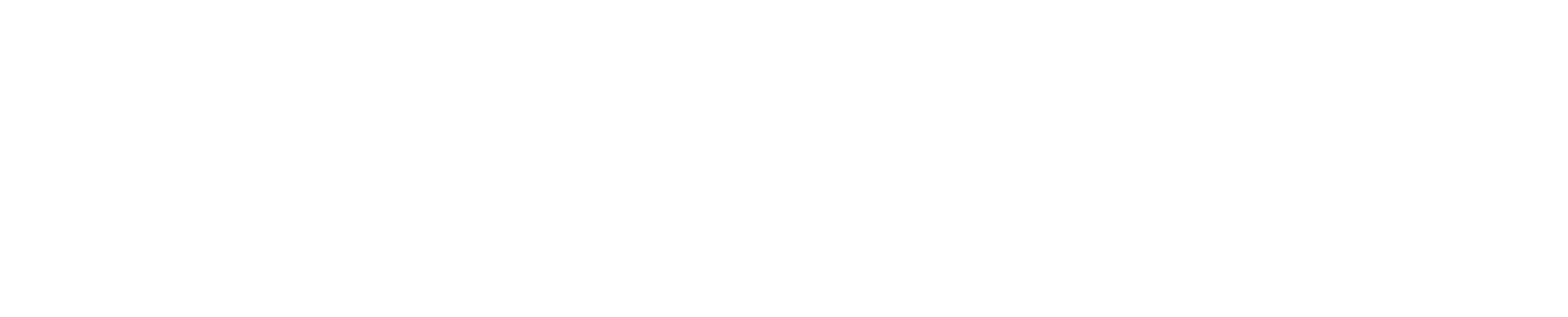 This is a placeholder for some standfirst text. A quote or a couple of sentences to highlight a theme or concept of importance.
“
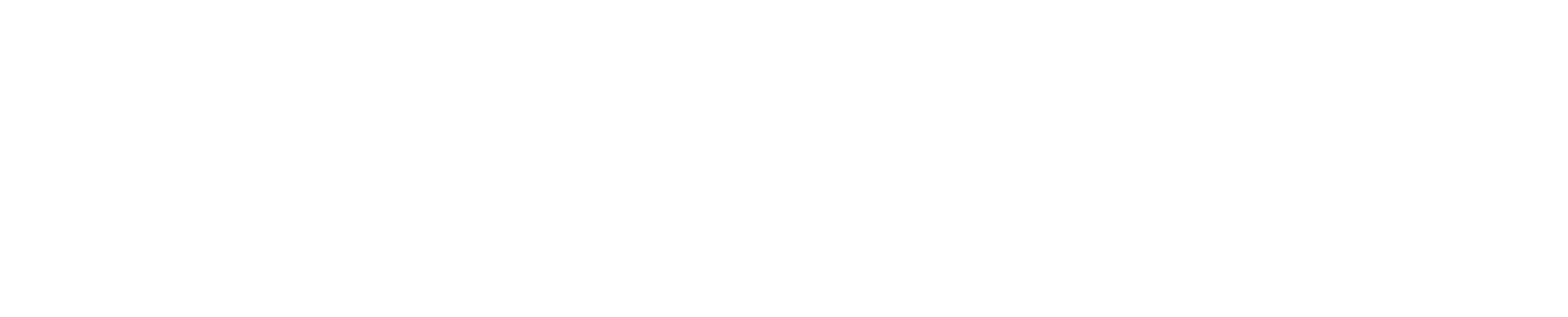 This is a placeholder for some standfirst text. A quote or a couple of sentences to highlight a theme or concept of importance.
“
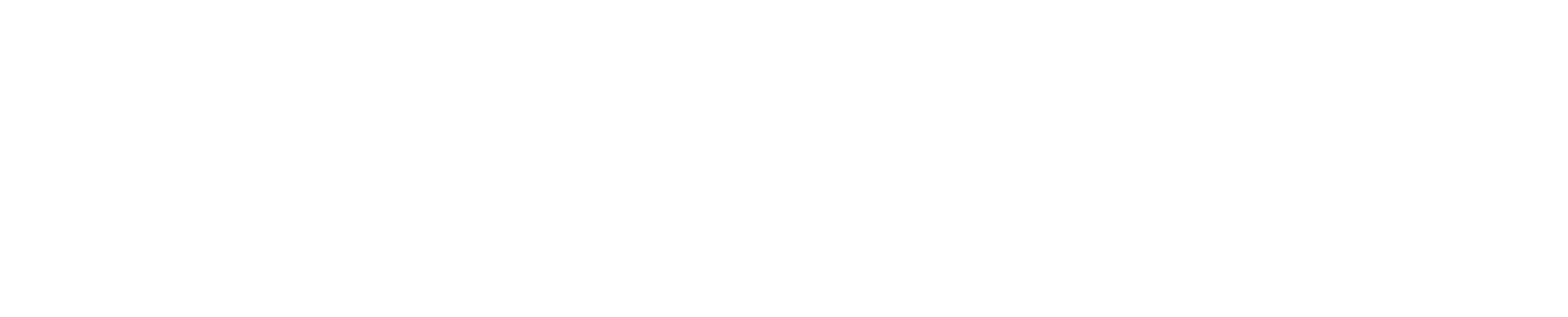 This is a placeholder for some standfirst text. A quote or a couple of sentences to highlight a theme or concept of importance.